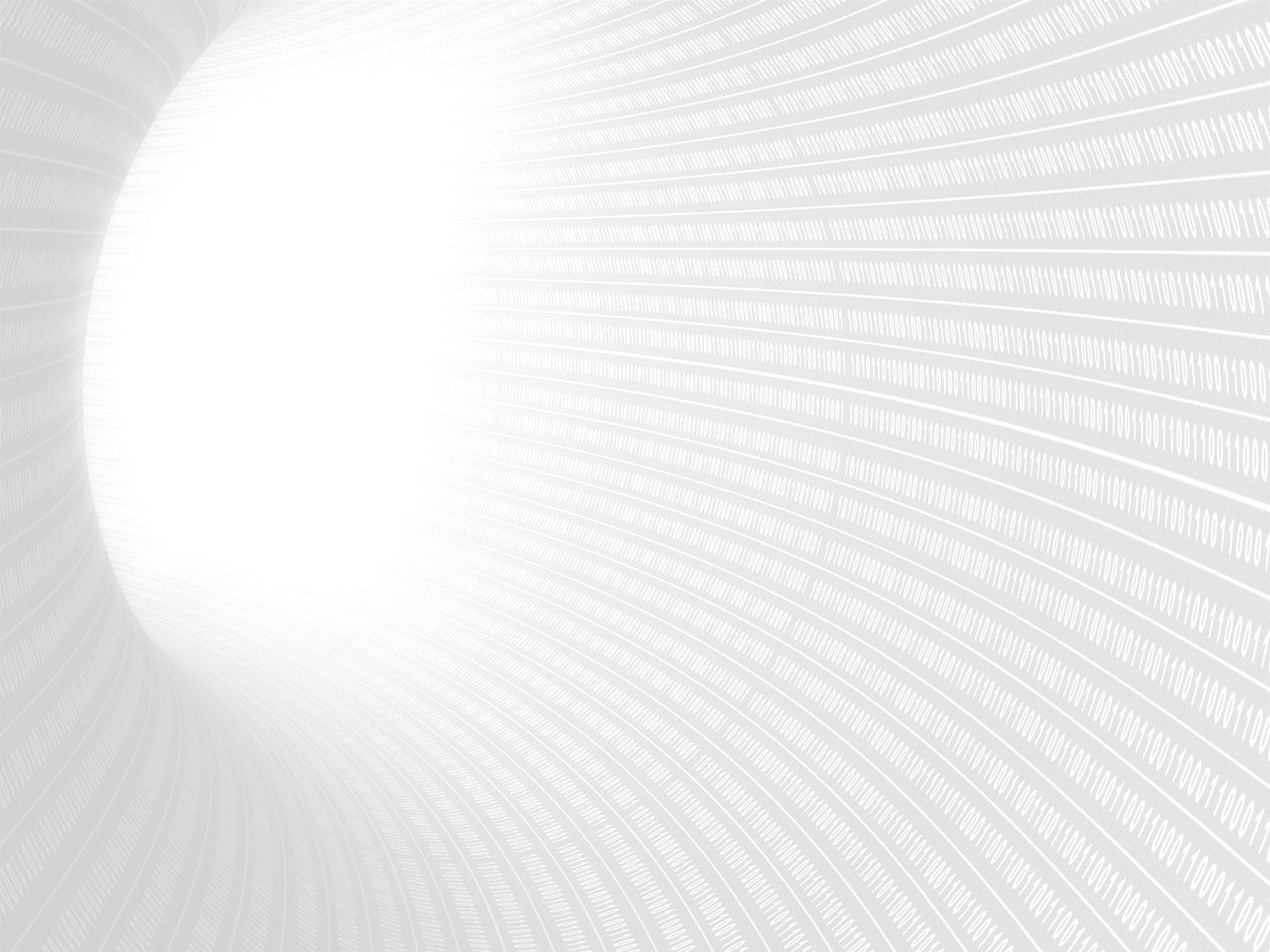 Ipar 4.0 menedzseri szemmel
Prof. dr. habil Bencsik Andrea
Széchenyi István Egyetem Győr
Selye János Egyetem Komarno
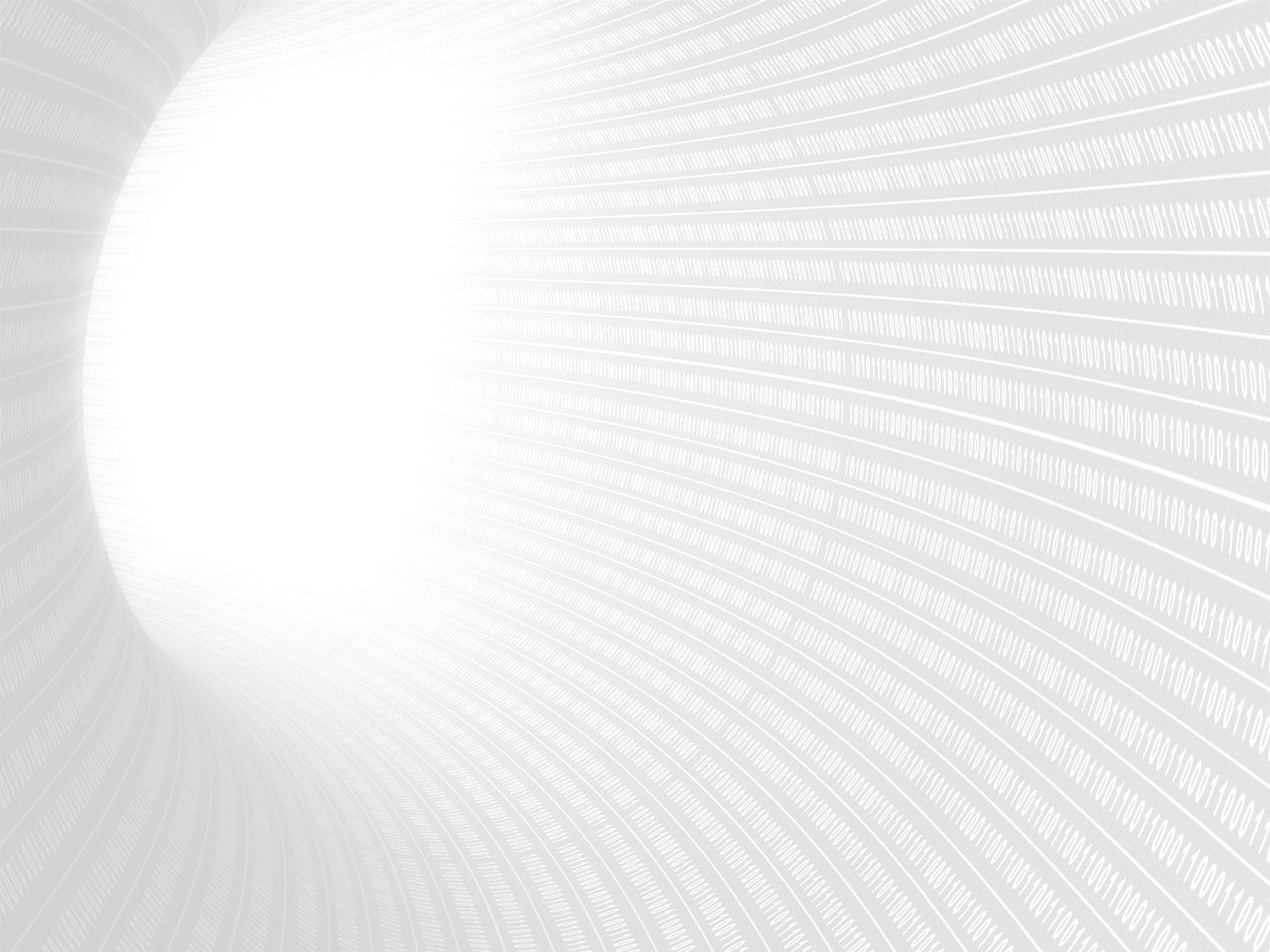 „A kihívások olyan ijesztőek, mint amennyire a lehetőségek lenyűgözőek.” 

Klaus Swab
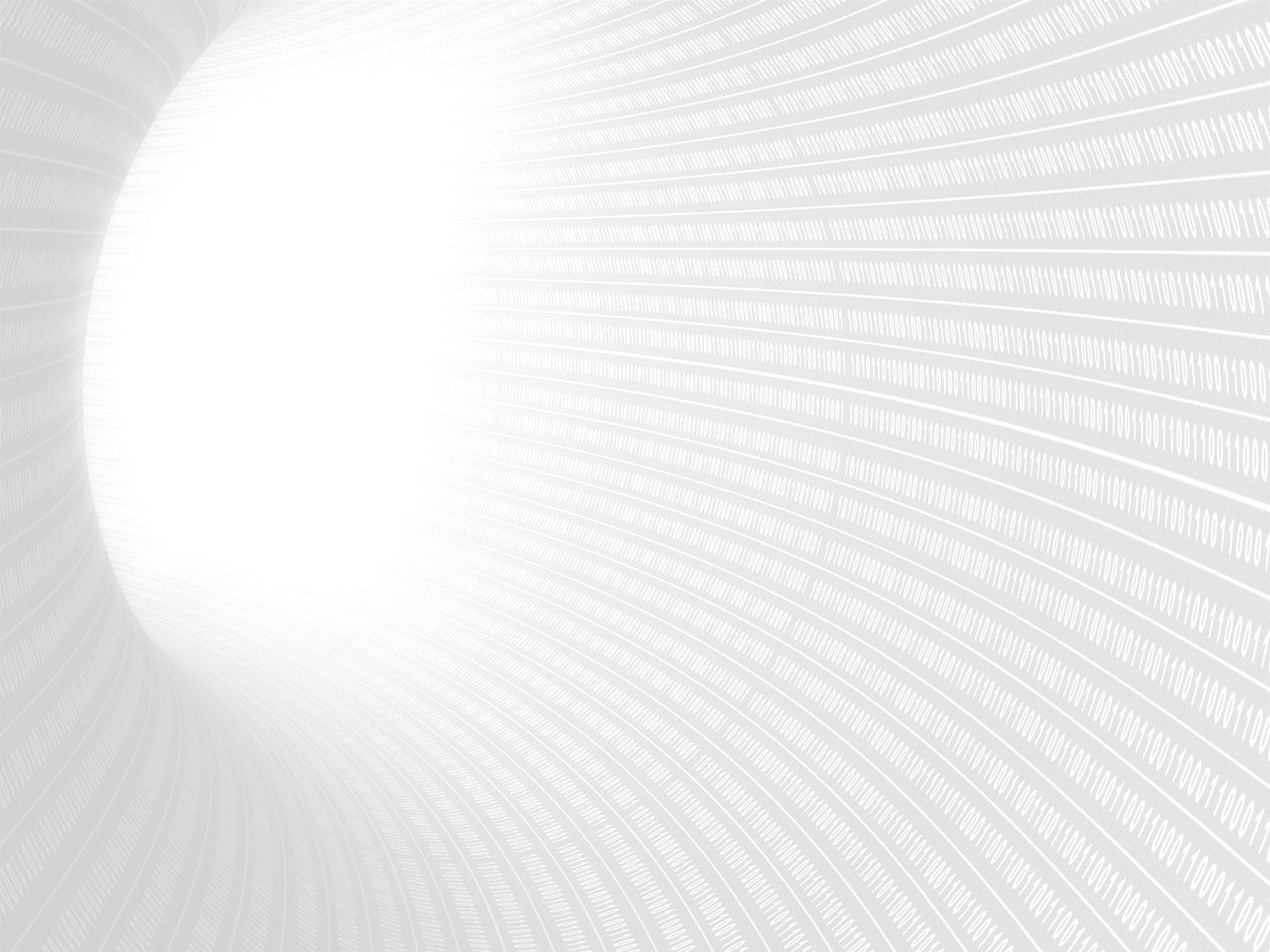 Miről lesz szó?
Az út
Háttér
Kutatási kérdések
Kutatás módszertan
Kutatási eredmények
Válaszok
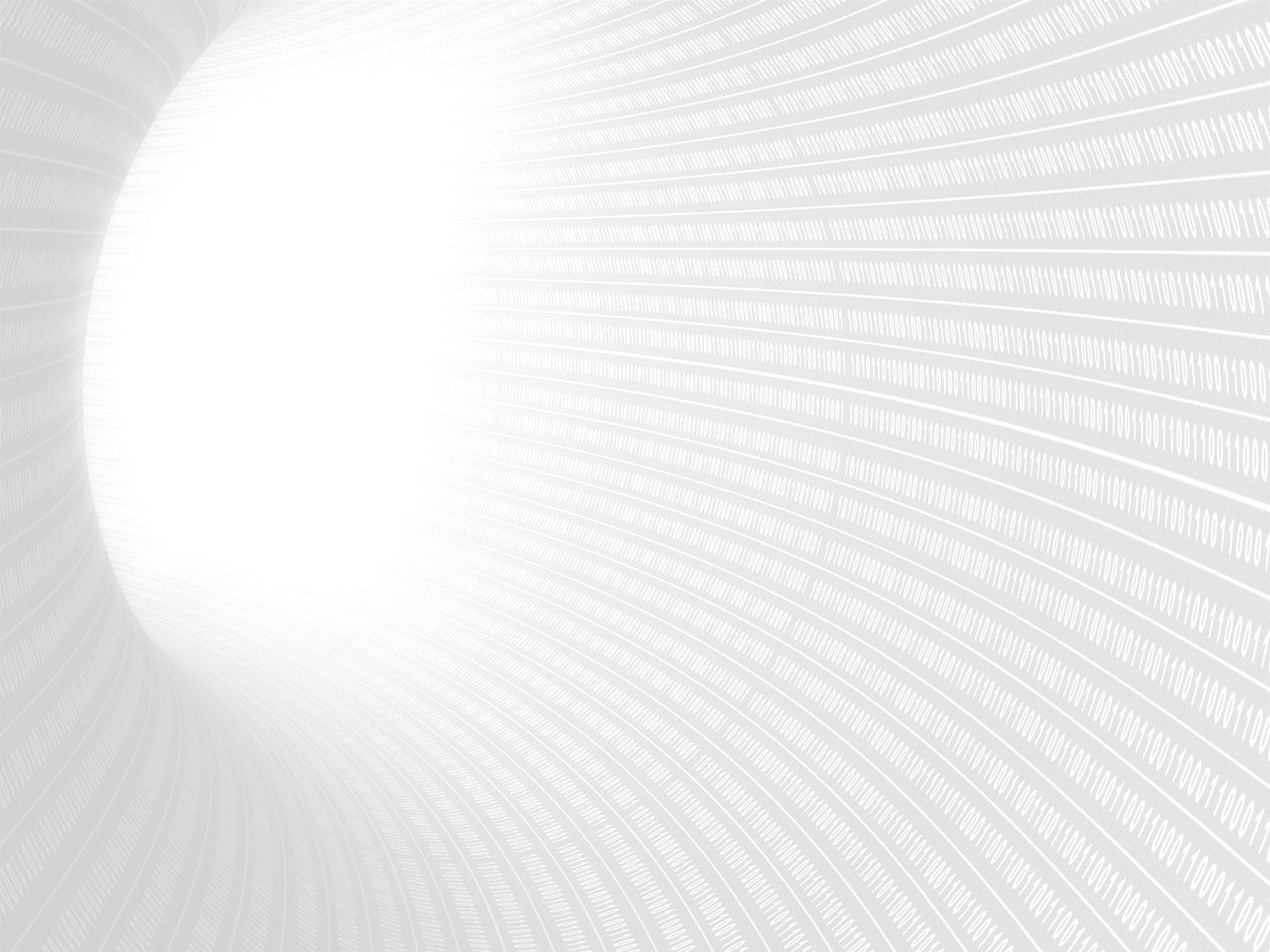 Ipar 1.0
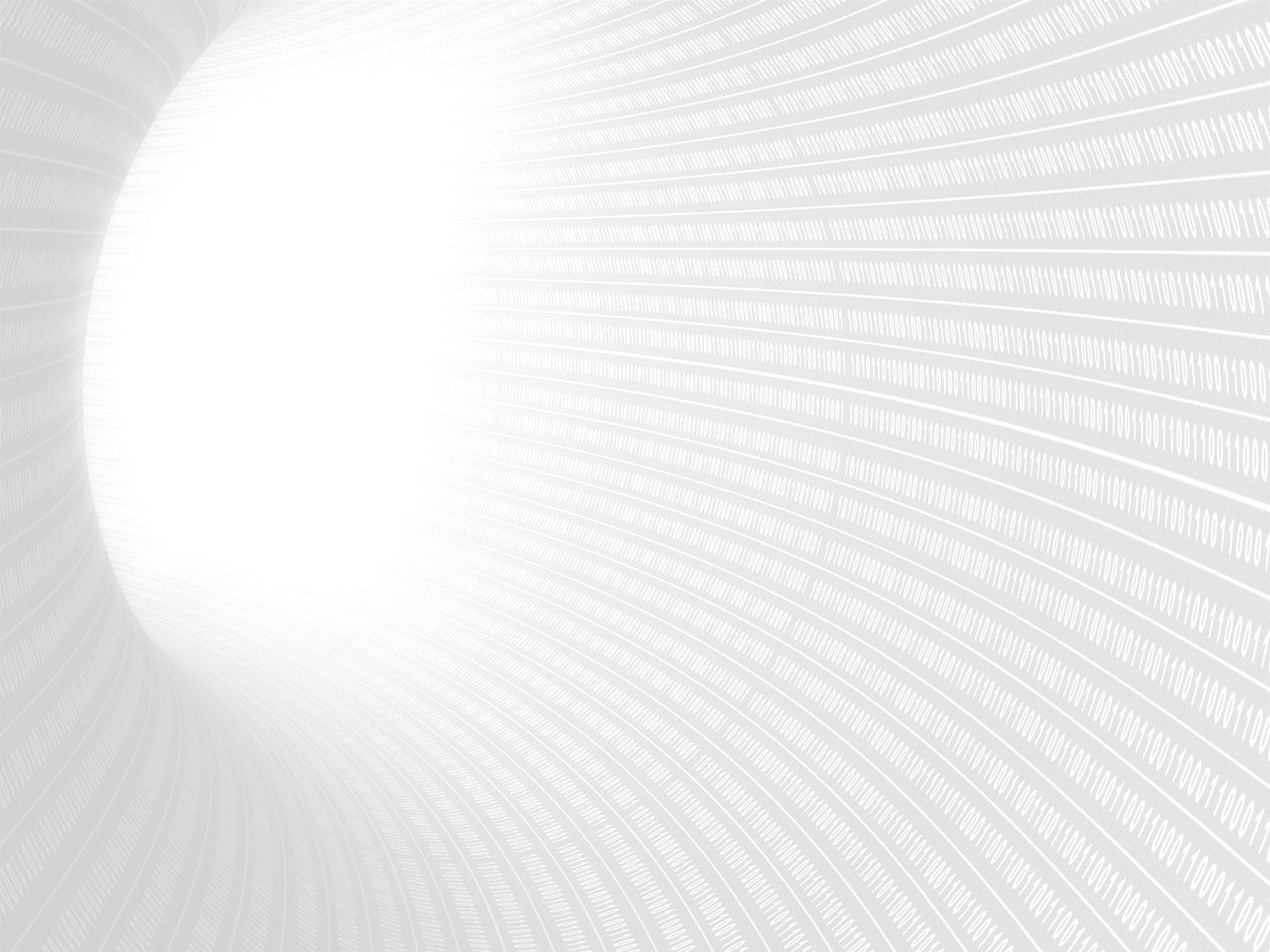 Ipar 2.0
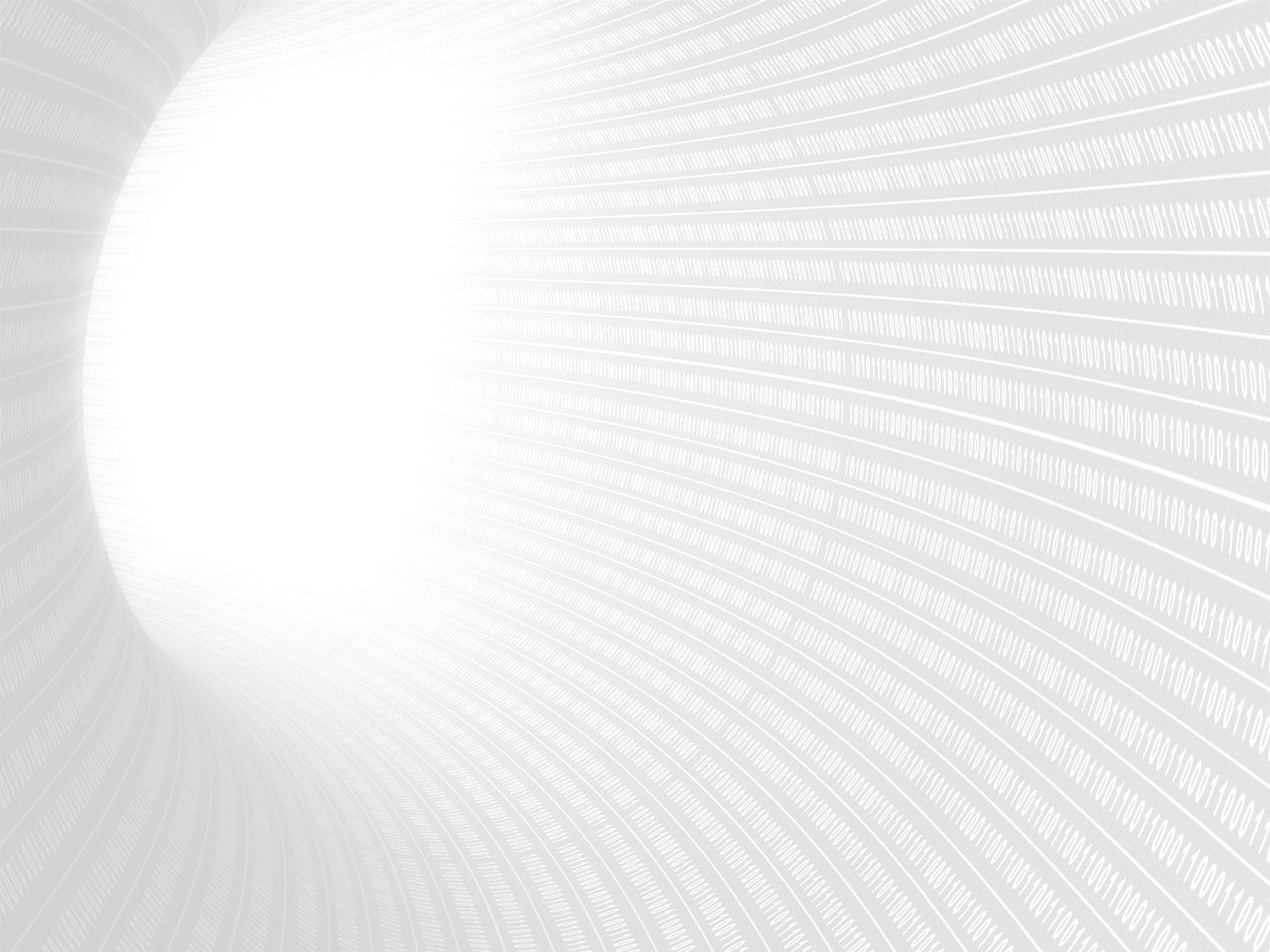 Ipar 3.0
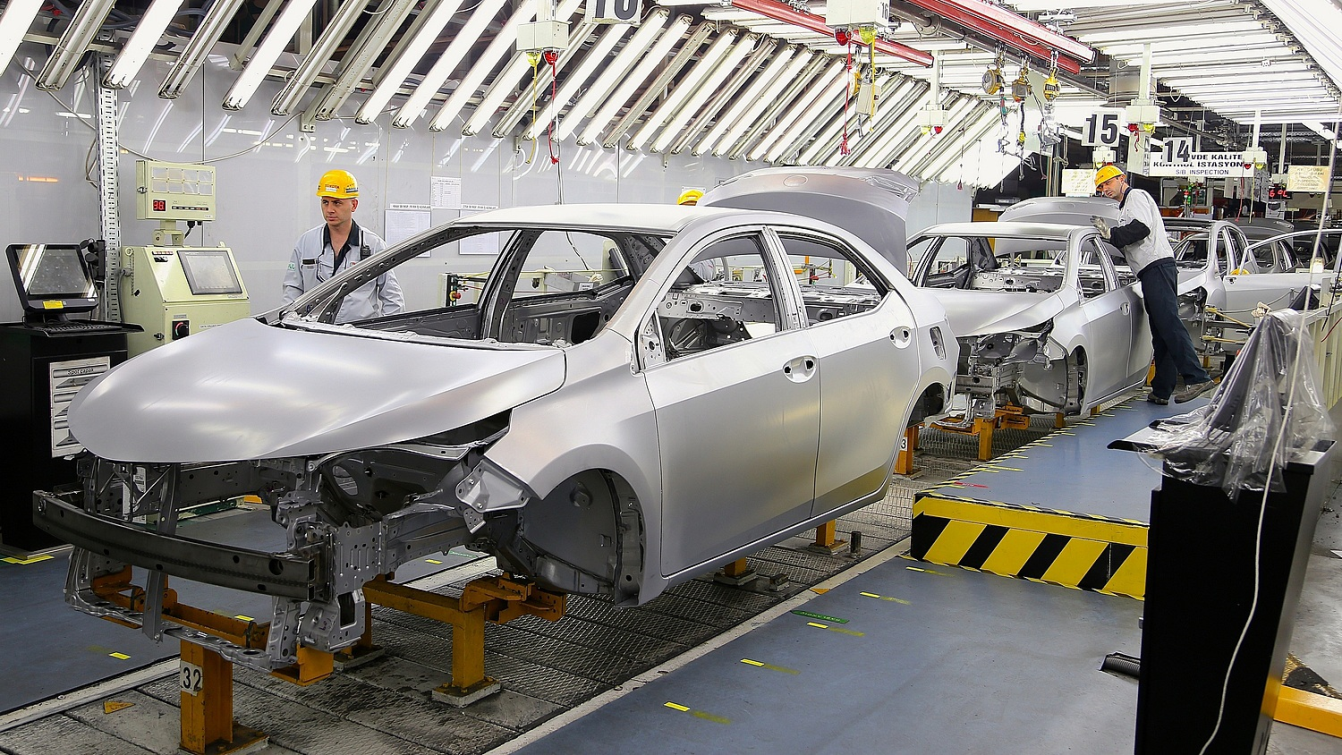 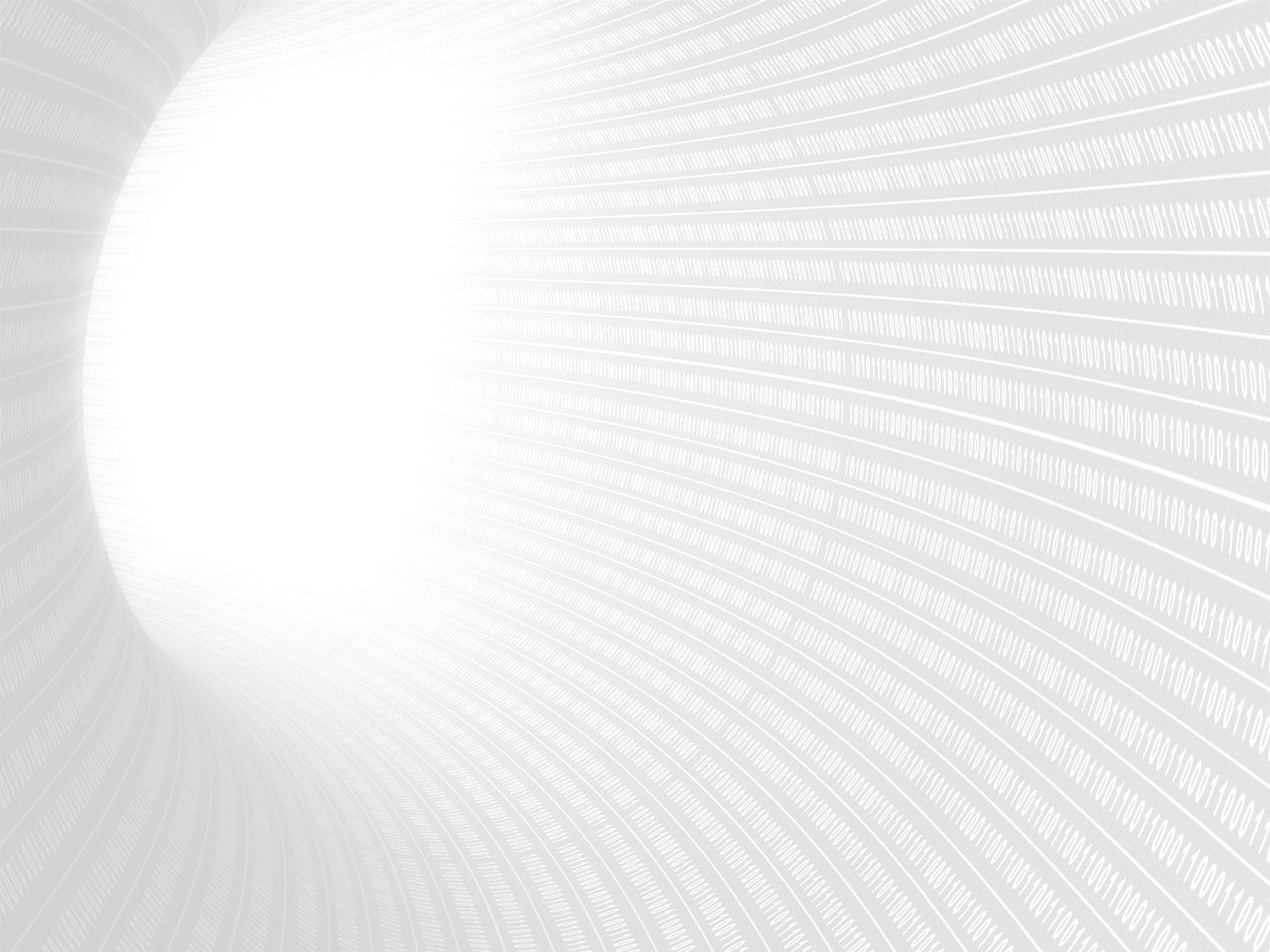 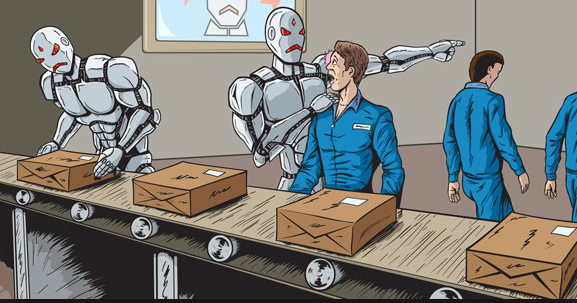 Ipar 4.0…..?
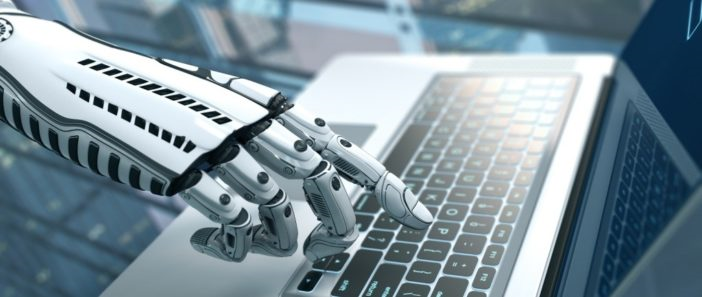 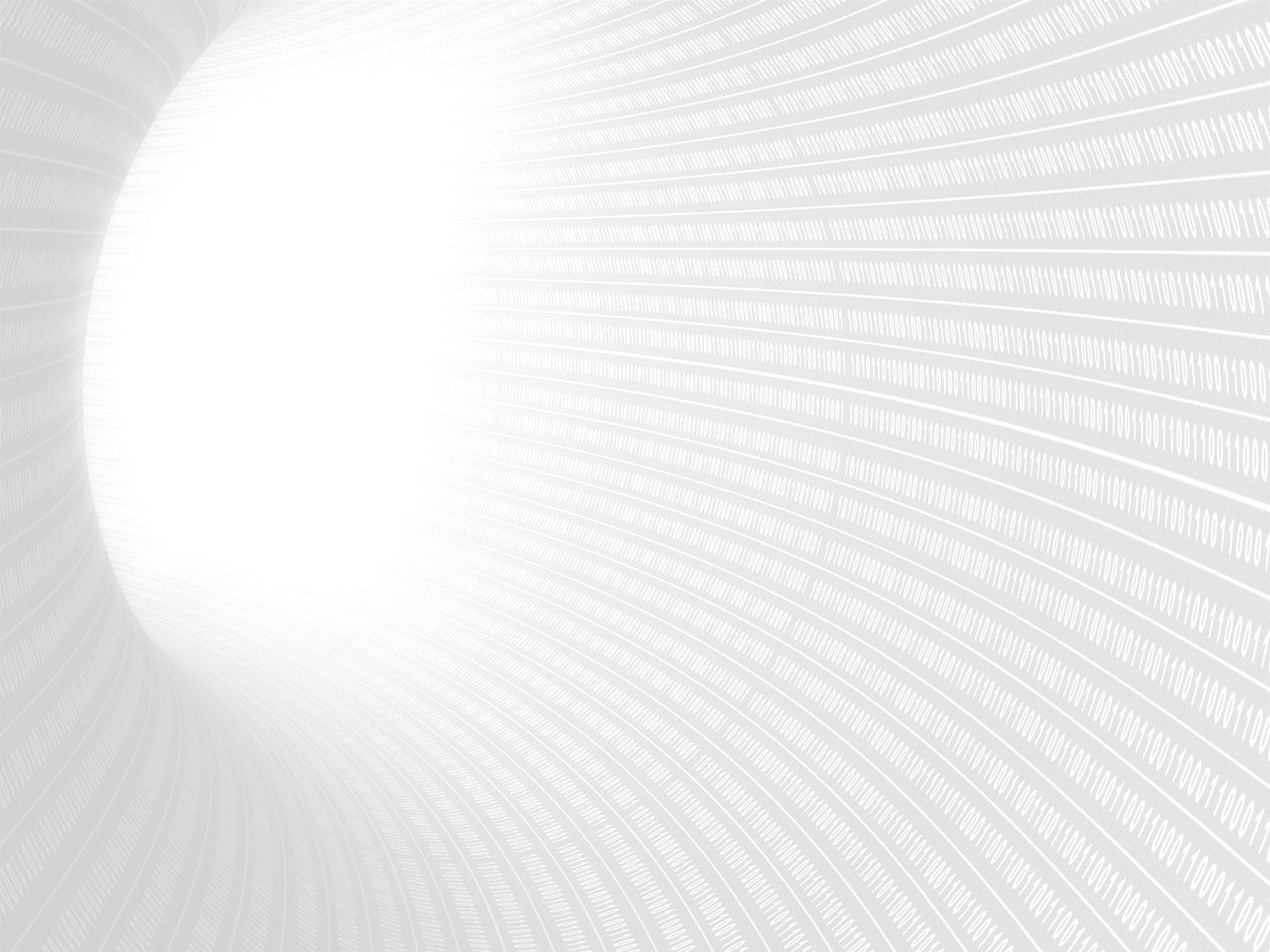 Háttér
Folyamatok – piaci szerkezet – vállalatok mindennapjai – vezetők 
Közvetlen változó a technika.
Közvetett változók:
az emberek kezelése, 
a tudás felértékelődése, 
a kompetenciák változása, 
a vezetési stílus változása, 
a digitális stratégia készítés szükségessége, stb.
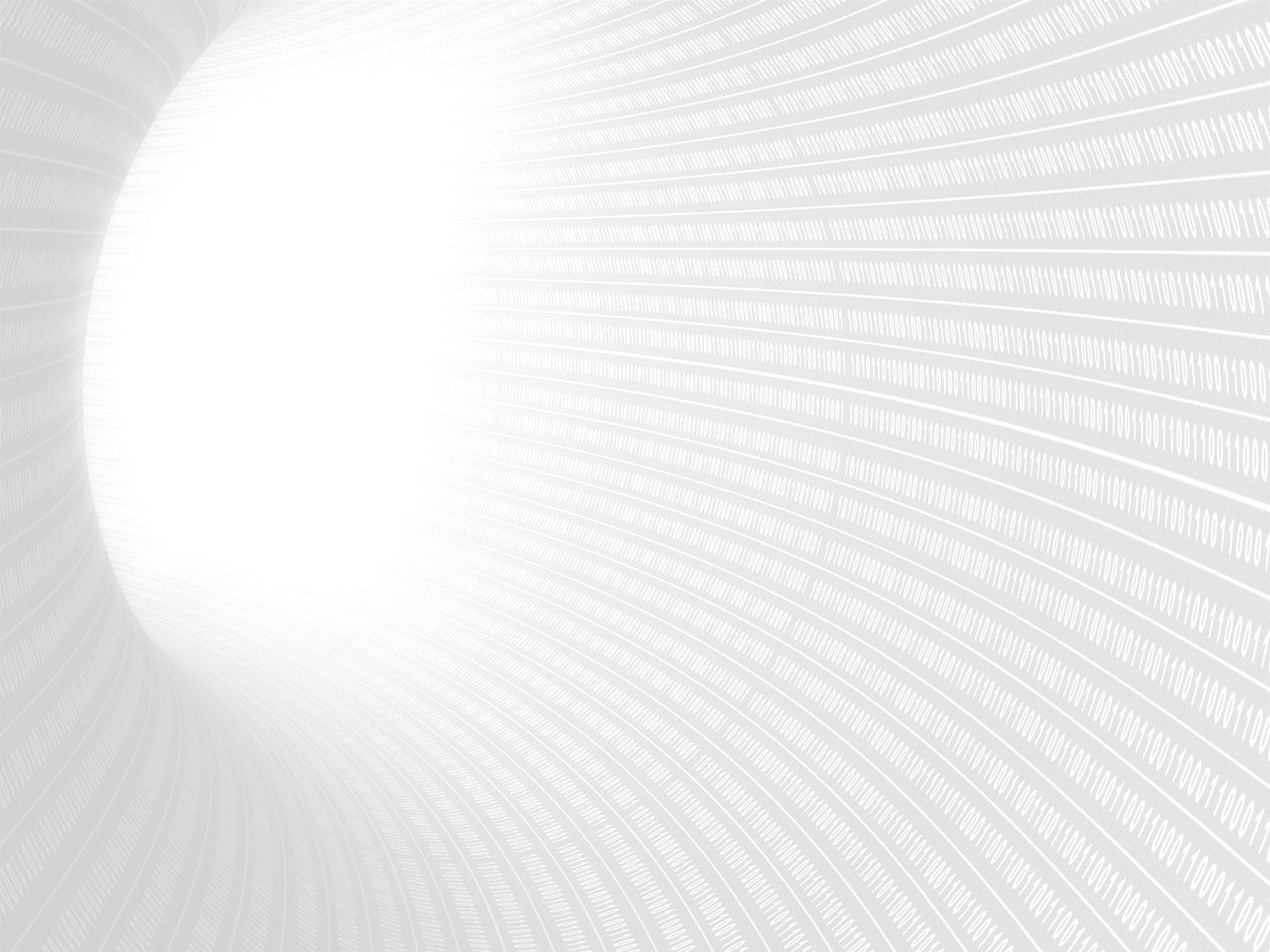 Háttér
Bowles szerint (2016) szükség van
kritikus gondolkodásra, 
együttműködési képességre, 
kreativitásra, 
kommunikációs képességekre,
továbbá különböző jellemvonásokra:
kíváncsiságra, 
kitartásra, 
kezdeményezőkészségre, 
szociális érzékenységre.
Milyen ismeretekkel, készségekkel kell rendelkezniük azoknak a vezetőknek, akik sikeresek szeretnének lenni az új ipari forradalom idején?
Herold (2016) szerint
Tradicionális leadership 
Sokszínűség 
Agilis vezetés 
Etikai felelősség
A szaktudást infokommunikációs technológiai és pénzügyi ismeretekkel is bővíteni kell. Az egészet pedig az élethosszig tartó tanulás keretébe kell helyezni.
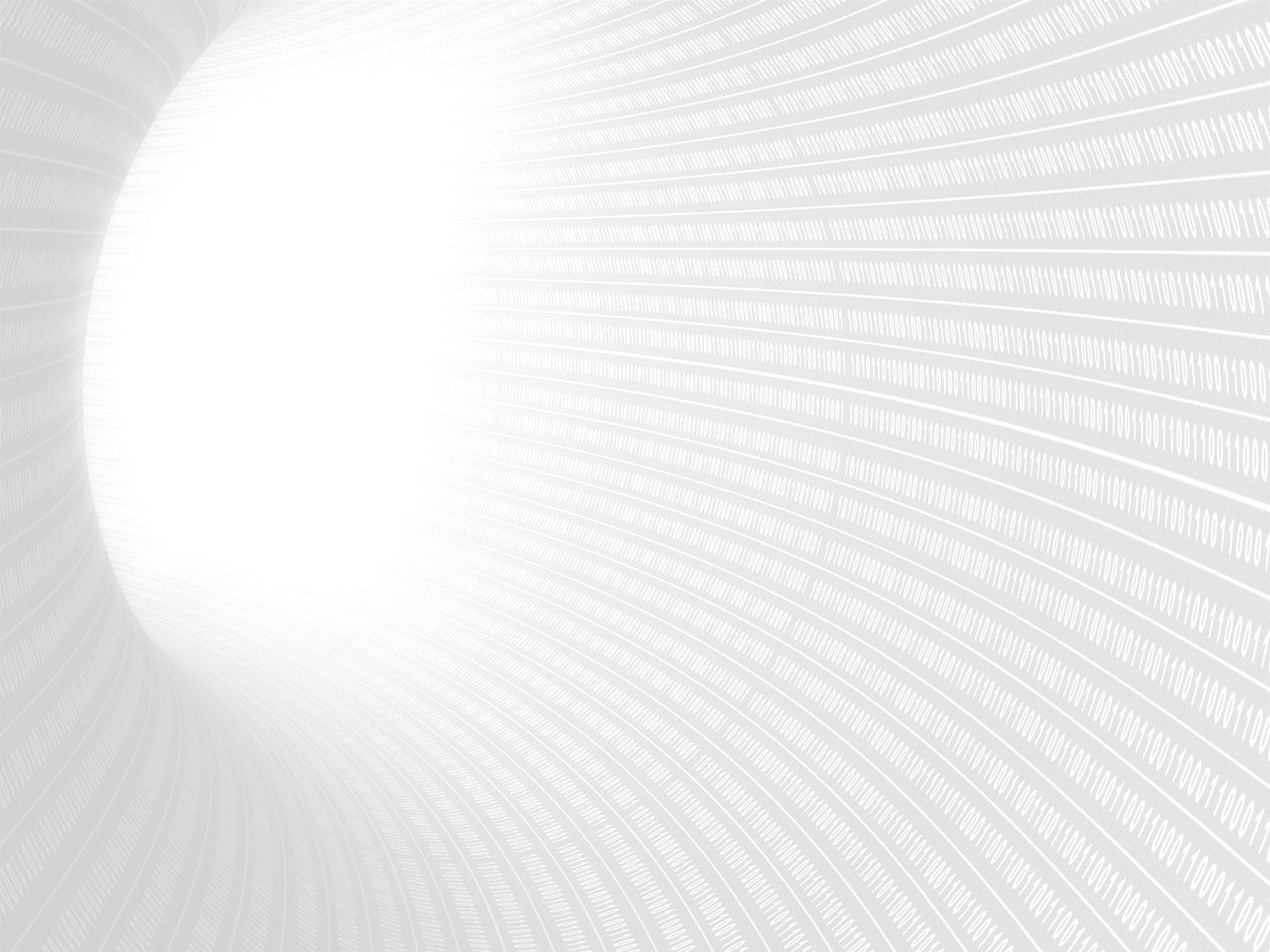 Kutatási kérdések
Milyen szinten foglalkoznak a mindennapokban a szervezetek a digitális jövőre történő felkészüléssel?
A technikai felkészülésen túl mi jelenti a legnagyobb kihívást a menedzsment számára? 
Milyen különbség érezhető a multinacionális vállalatok és a KKV szektor problémái tekintetében?
Vannak-e a digitalizációból eredő generációs problémák és ha igen, hogyan kezelik ezeket a vezetők? 
Milyen változásokra és hogyan készülnek a vezetők a smart vállalati koncepciót szem előtt tartva?
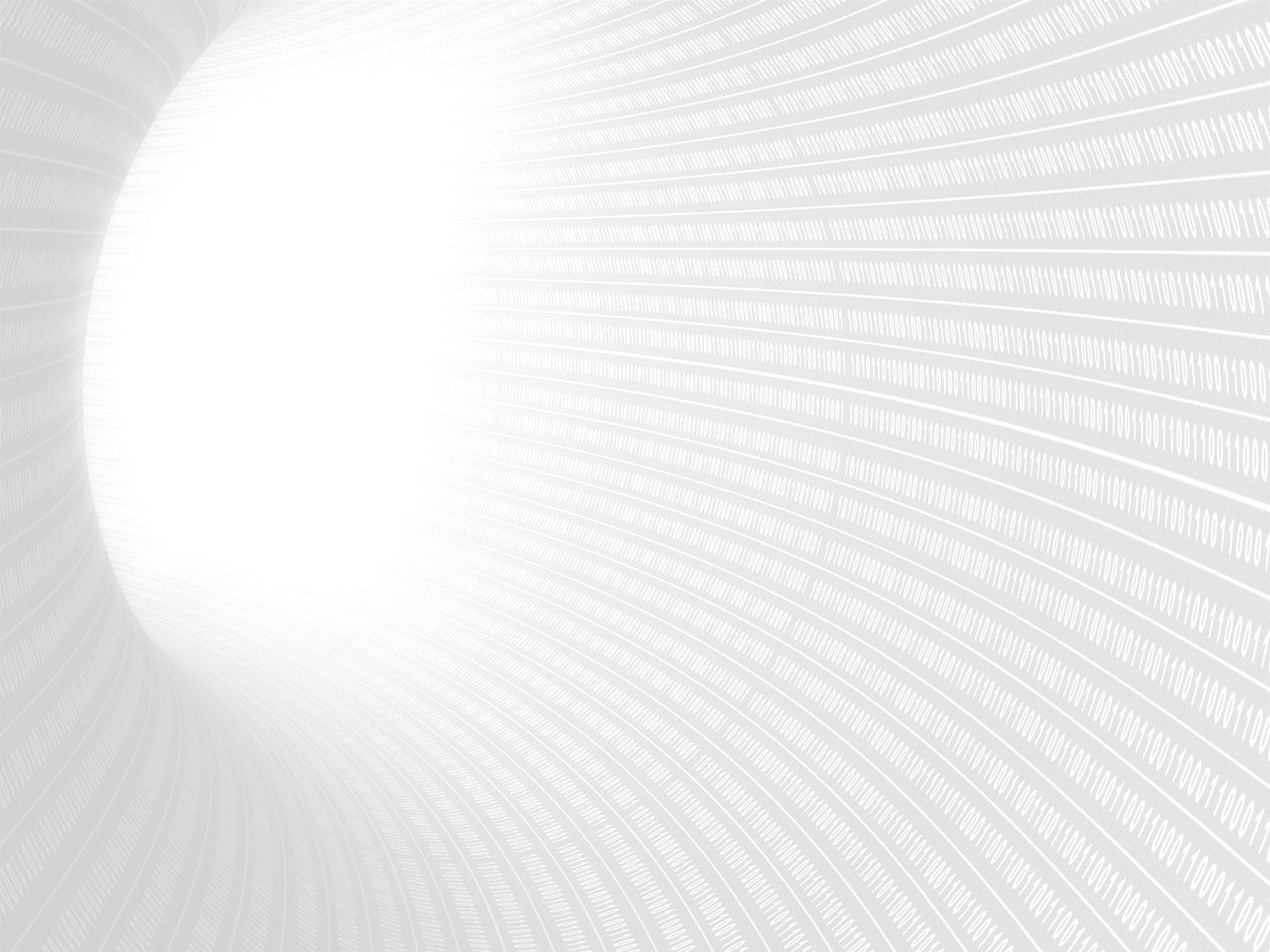 Kutatás módszertan
Fókuszban a „német” gondolkodás
A minta:
Németország valamint Magyarországon és Szlovákiában német multinacionális vállalatok helyi cégei/leányvállalatai, valamint olyan KKV-k, melyek ezen nagyvállalatok beszállítói.
Németországban 25 (14/11), a másik két országban 20-20 vállalat került vizsgálat alá (H 11/9, SK 12/8). 
A mintába bekerülő vállalatok megoszlása az egyes országokban jellemző hozzáadott érték arányában (KKV/multi) került meghatározásra. (European Commission, 2016).
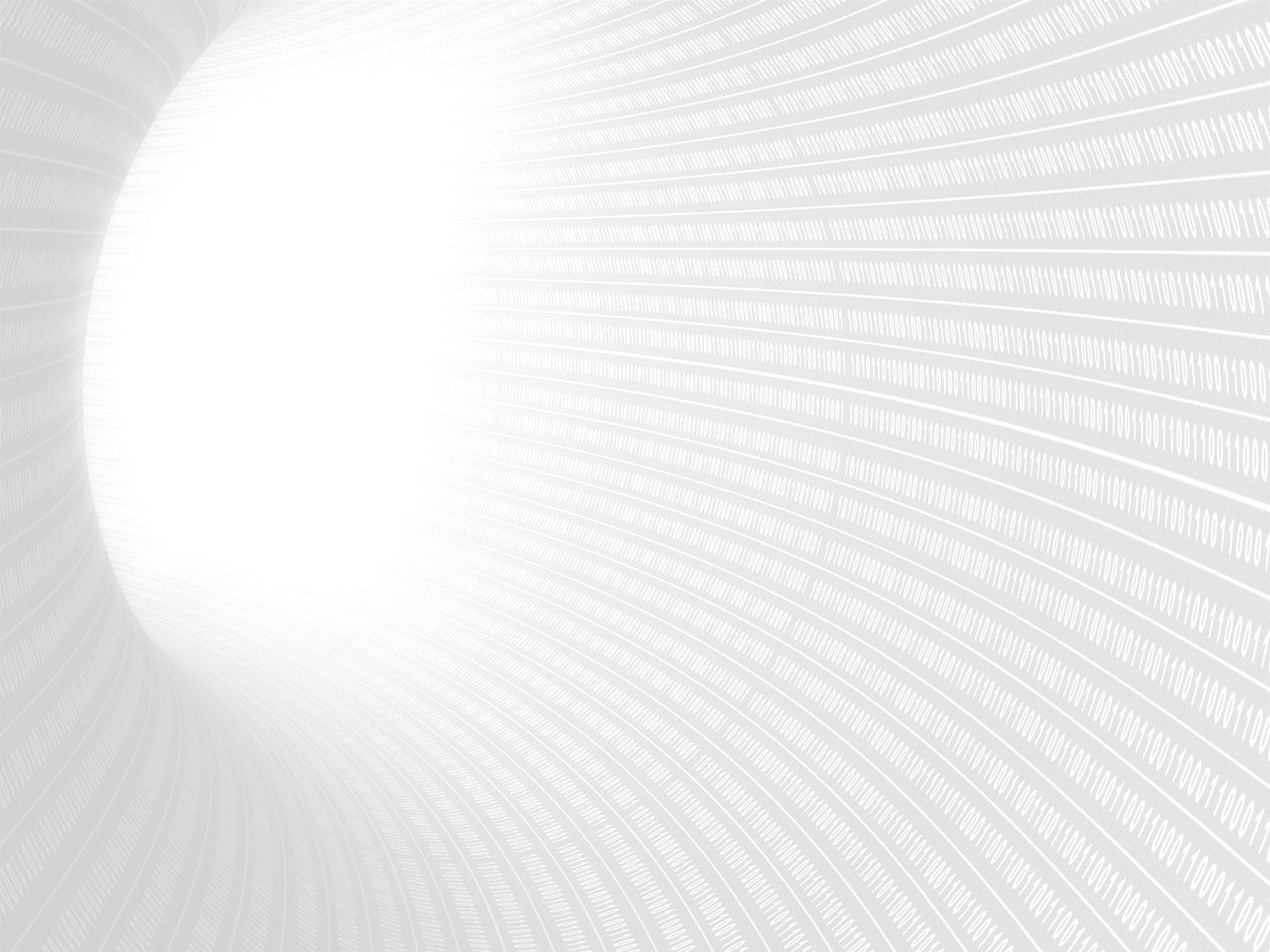 Kutatás módszertan
Módszer: Strukturált mélyinterjú és kérdőíves felmérés
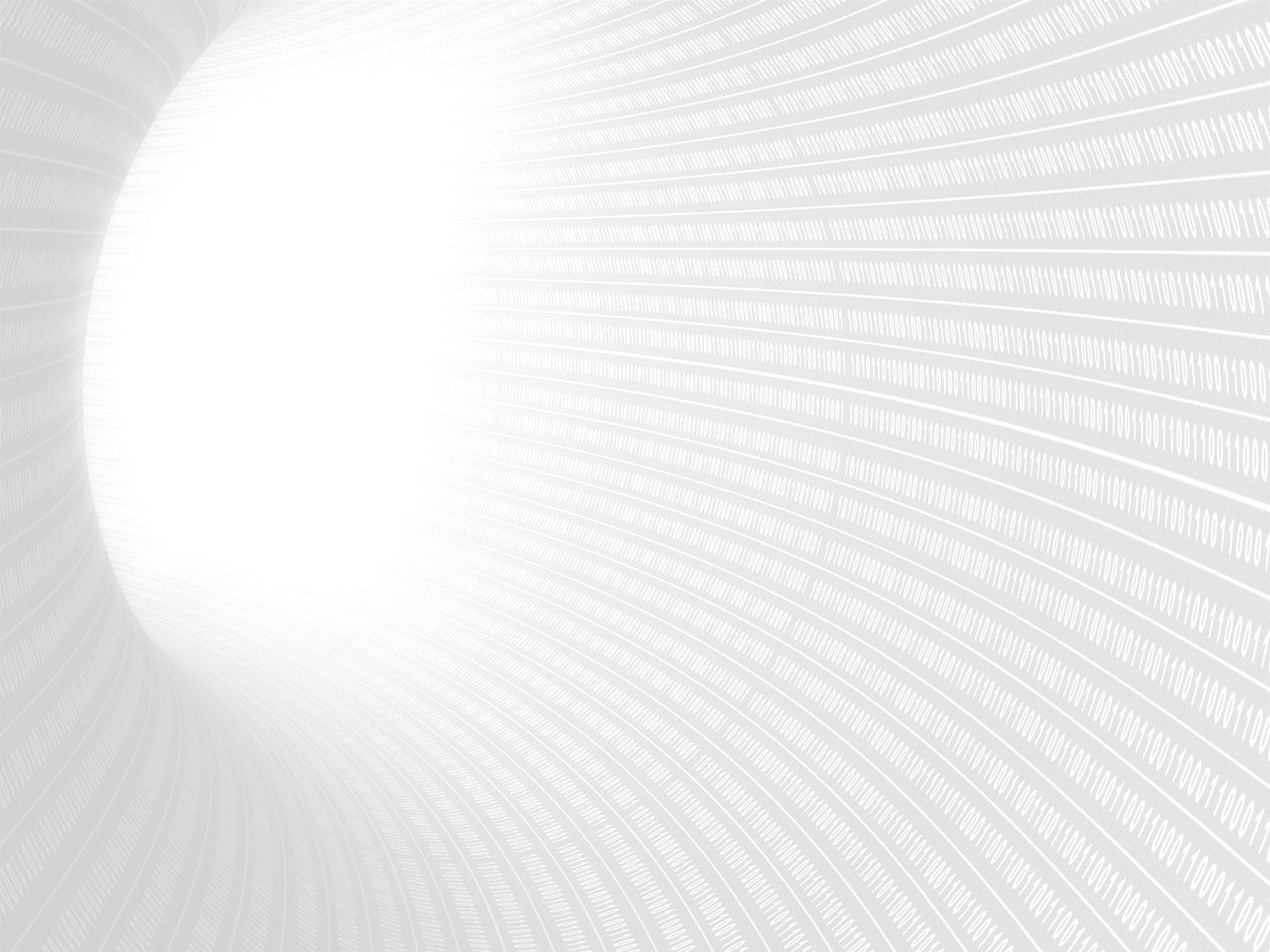 Kutatás módszertan
Elemzés módszertana:
Tartalomelemzés készült, az ún. gyors kódolás segítségével. 
NVivo 11 program
A kvalitatív eredmények alátámasztására kvantitatív elemzés is készült. (1-től 10-ig terjedő skála kérdések)
A kiértékeléshez egyszerű statisztikai módszereket (gyakoriság, átlag, korreláció, ANOVA, független T-próba) használtunk SPSS 22.0 program segítségével.
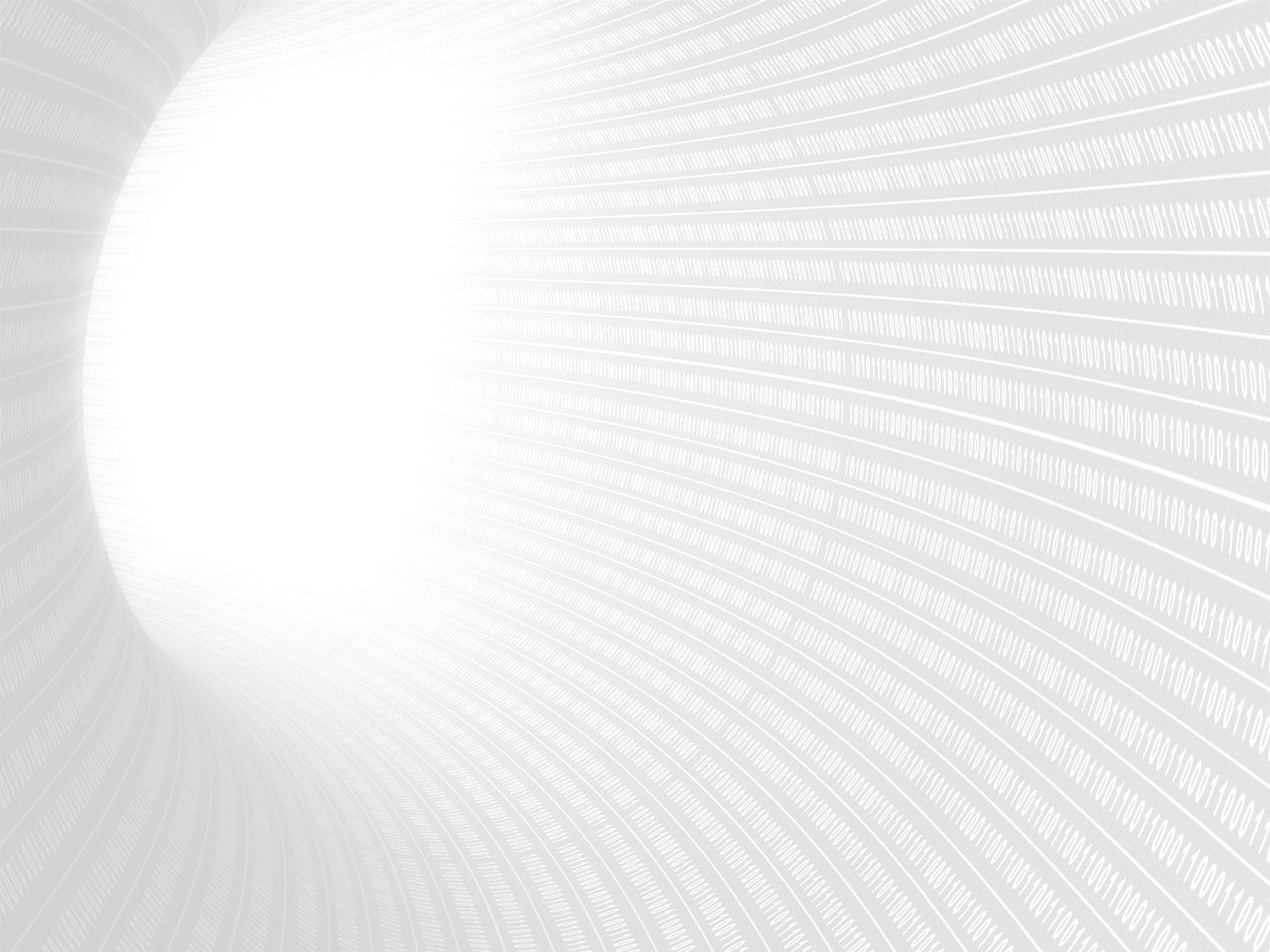 Ipar 4.0 & digitalizáció a mindennapokban
Mi jut eszükbe a digitalizáció szó hallatán?
(Előfordulási gyakoriság)
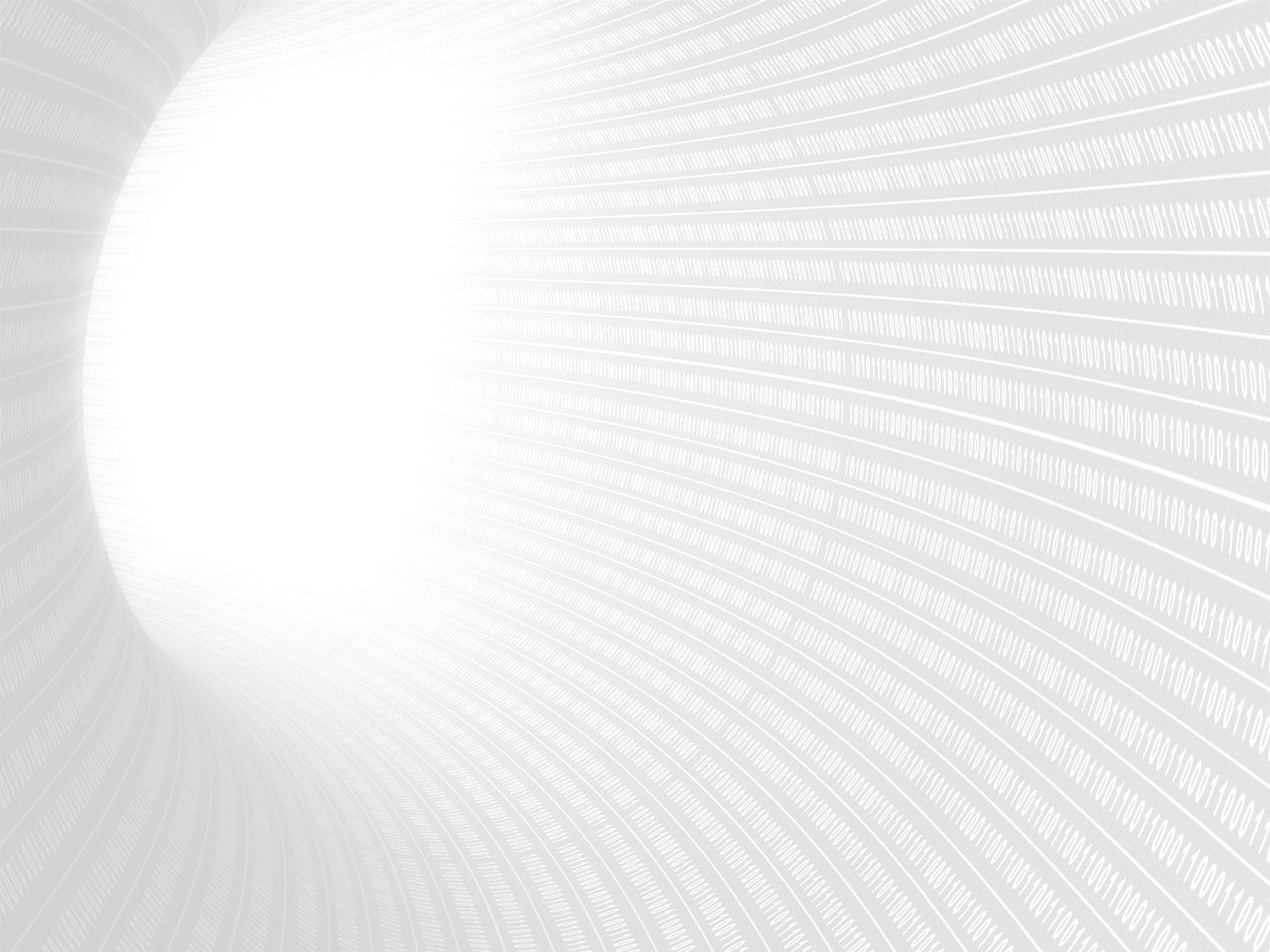 Ipar 4.0 & digitalizáció a mindennapokban
Együttes előfordulások (multi):
„fontos” - felkészülés, változás, IT, kommunikáció
 „kommunikáció” – személyes
„eszköz” - elektronikus, IT, smart, technológia, technika, okos, mobil
Hiányzik: a jövőképet előrevetítő, határozott elképzeléseket tükröző szóhasználat, mint a „mesterséges intelligencia”, a „digitális stratégia”, „innováció”, stb. kifejezések. 
Összességében nem tartanak a fejlődéstől, inkább lehetőségként tekintenek rá.  A legnagyobb lehetőséget a fejlődésben Magyarország látja, majd Németország, és végül Szlovákia.
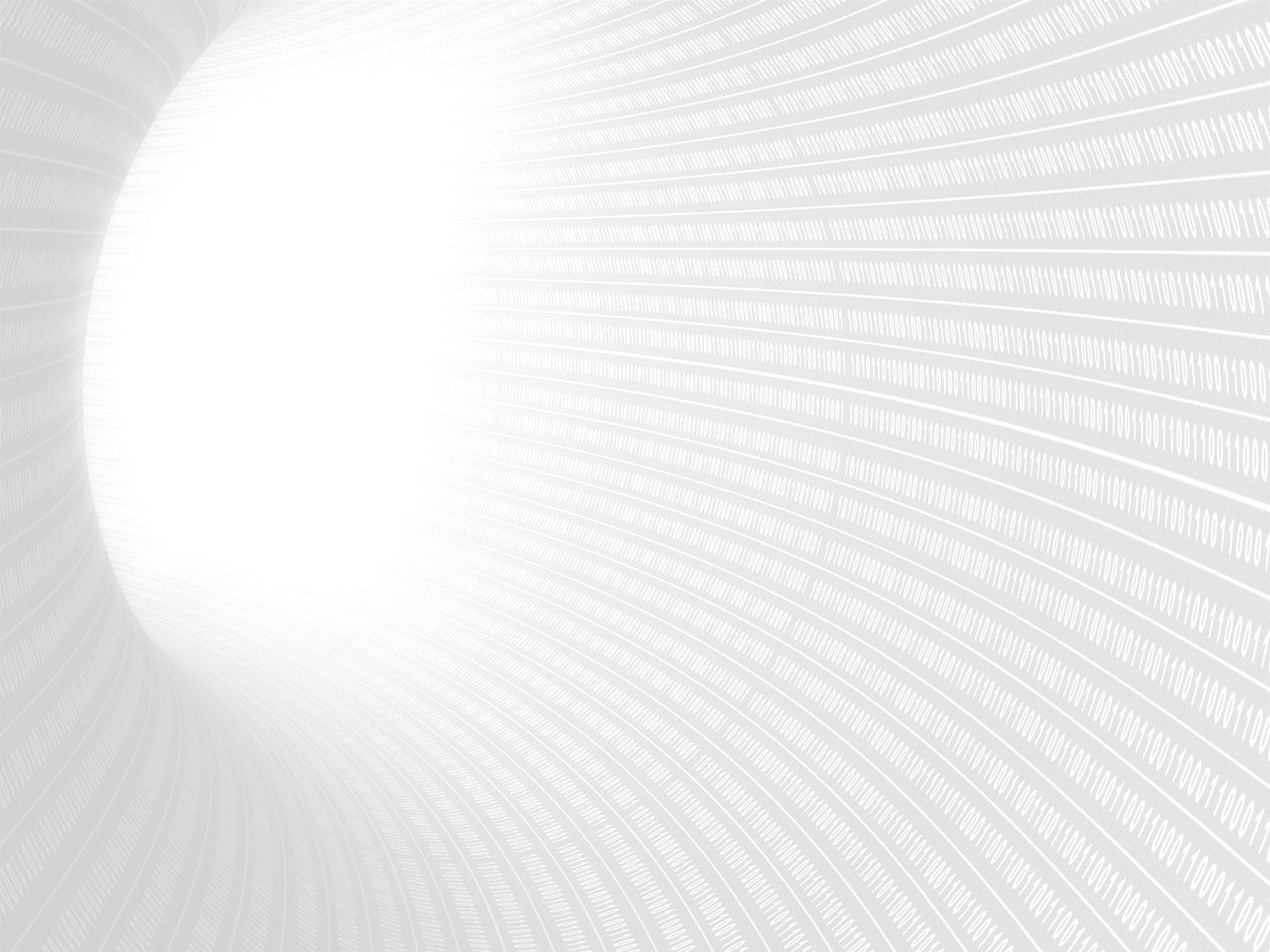 Ipar 4.0 & digitalizáció a mindennapokban
Vezetői szóhasználat és gondolkodás szakszerűsége:
Definíciók: smart, rendszer, folyamat, virtuális, rugalmas, fejlődés, felhő, IoT, computer, AI, Big Data, technika, innováció, emberek, technológia 
Vezetők: eszközök, technika, digitalizáció, gyakorlat, hatékonyság, fejlődés, IT eszközök, folyamatosan, folyamat, információ, rendszer. 
A magyar multik: 
leginkább csak beszélünk az I4.0‐ról, 
egy trendi „Schlagwort”, egy „lufi”. 
Egyetértés: gyorsabbnak, kreativabbnak, innovativabbnak kell lenniük a versenyképességük megőrzése érdekében. Ez a jelenlegi rendszerben, leszabályozott folyamatok mellett (ami a német nagyvállalatokra a leginkább jellemző), rendkívül nehéz. 
A digitalizáció segítő hatását a 10-es végű skálán a megkérdezettek átlagban 6.5 – re értékelték.
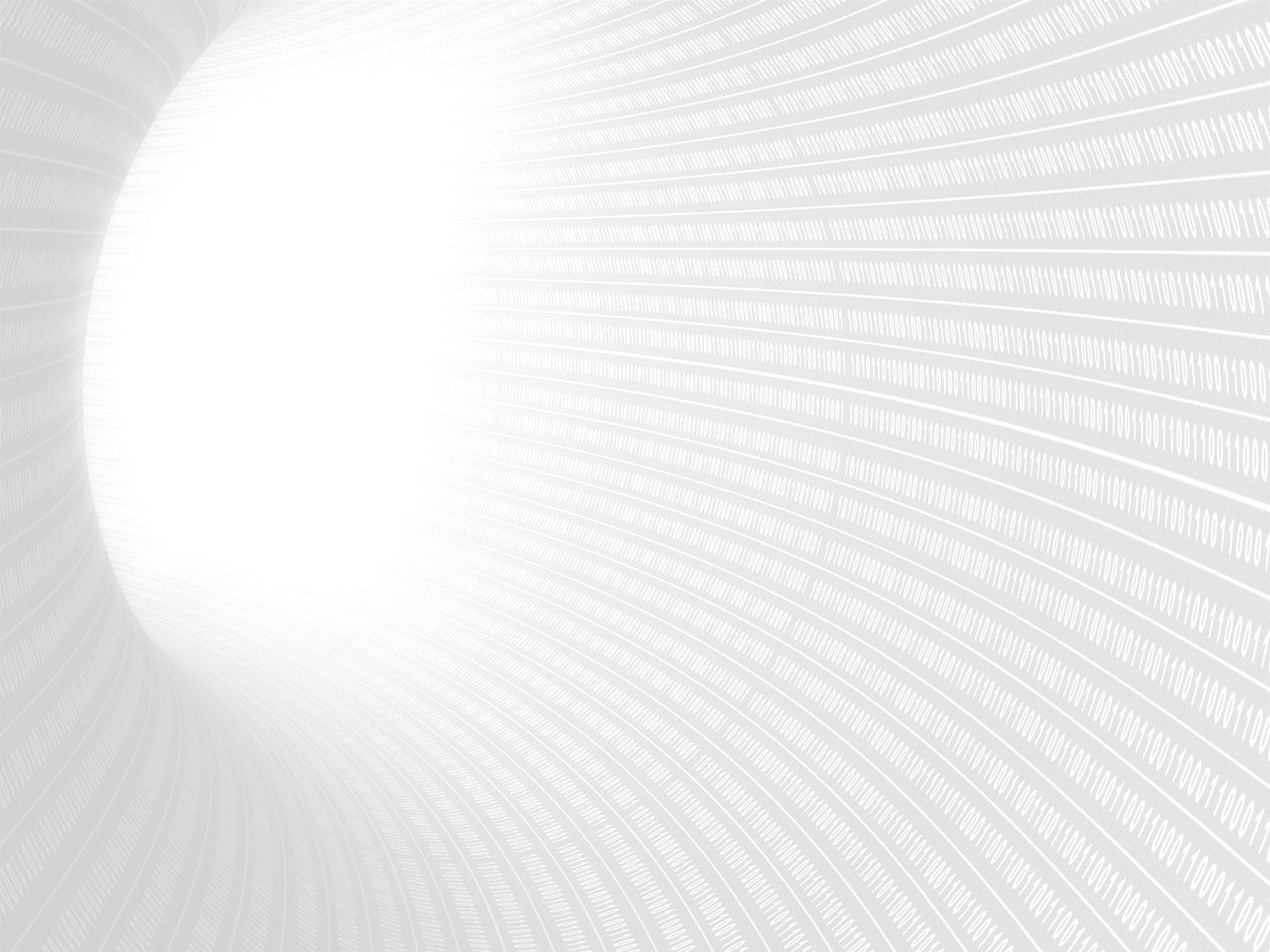 Eltérő igények, elvárások, generációs különbségek
A generációs különbségek jelen vannak, több, mint 50%-a a megkérdezetteknek 8-as vagy magasabb értéket jelölt
A magyar és német értékítélet közel azonos, 6-os értéket jelent, míg a szlovák válaszadók 2-3 között értékelték. 
A team munka jellemző, ahol segítik egymást. 
A motivációs eszközök alkalmazása esetében nehezebb a vezető helyzete.
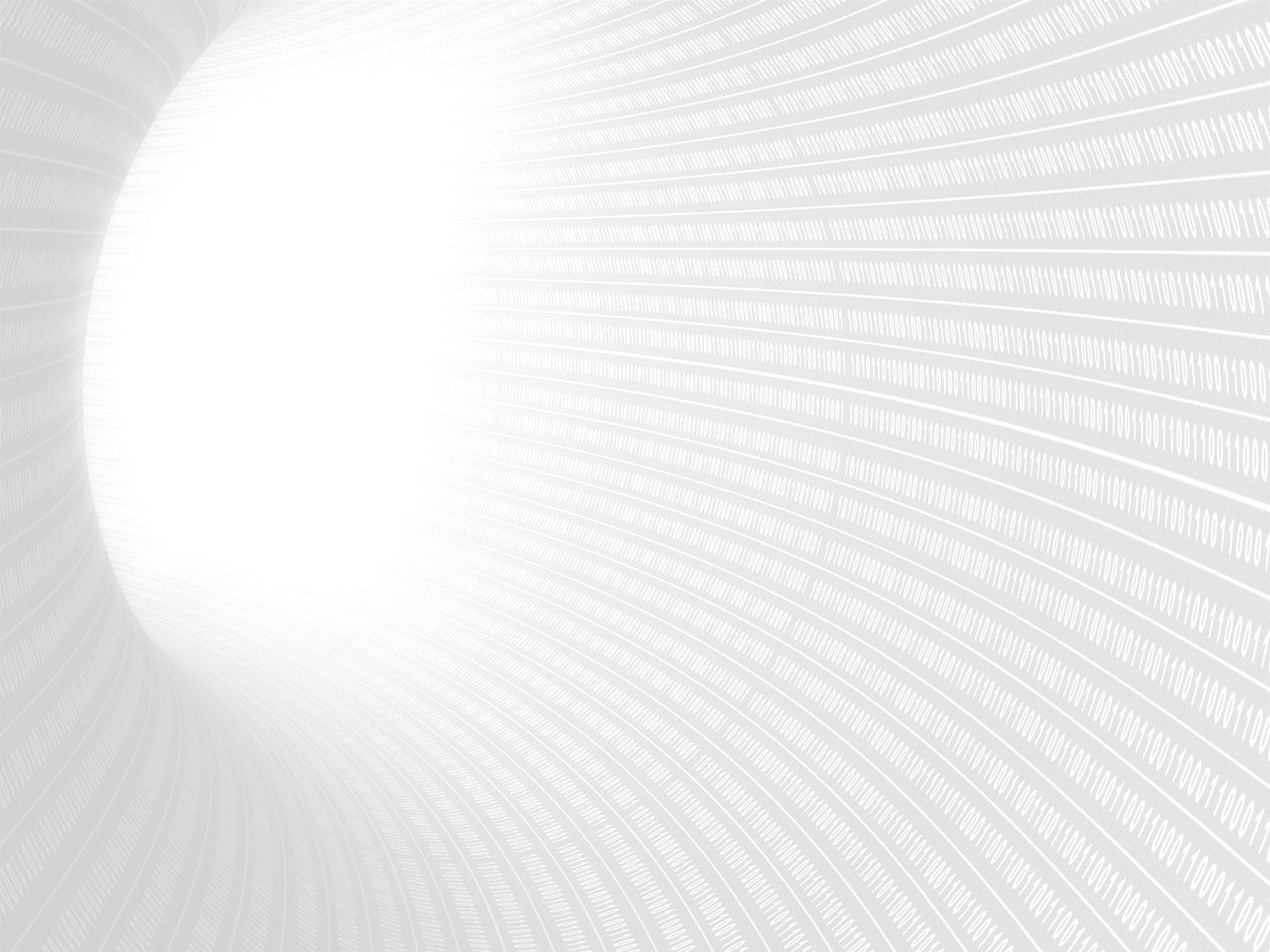 Eltérő igények, elvárások, generációs különbségek
A statisztikai eredmények összhangban vannak a leggyakoribb szóhasználattal.
Együttmozgó kifejezések:
nincs probléma, 
motivációs probléma
csapatban történő munkavégzés, 
fiatalok és idősebbek együttműködése, 
nincs generációs különbség.
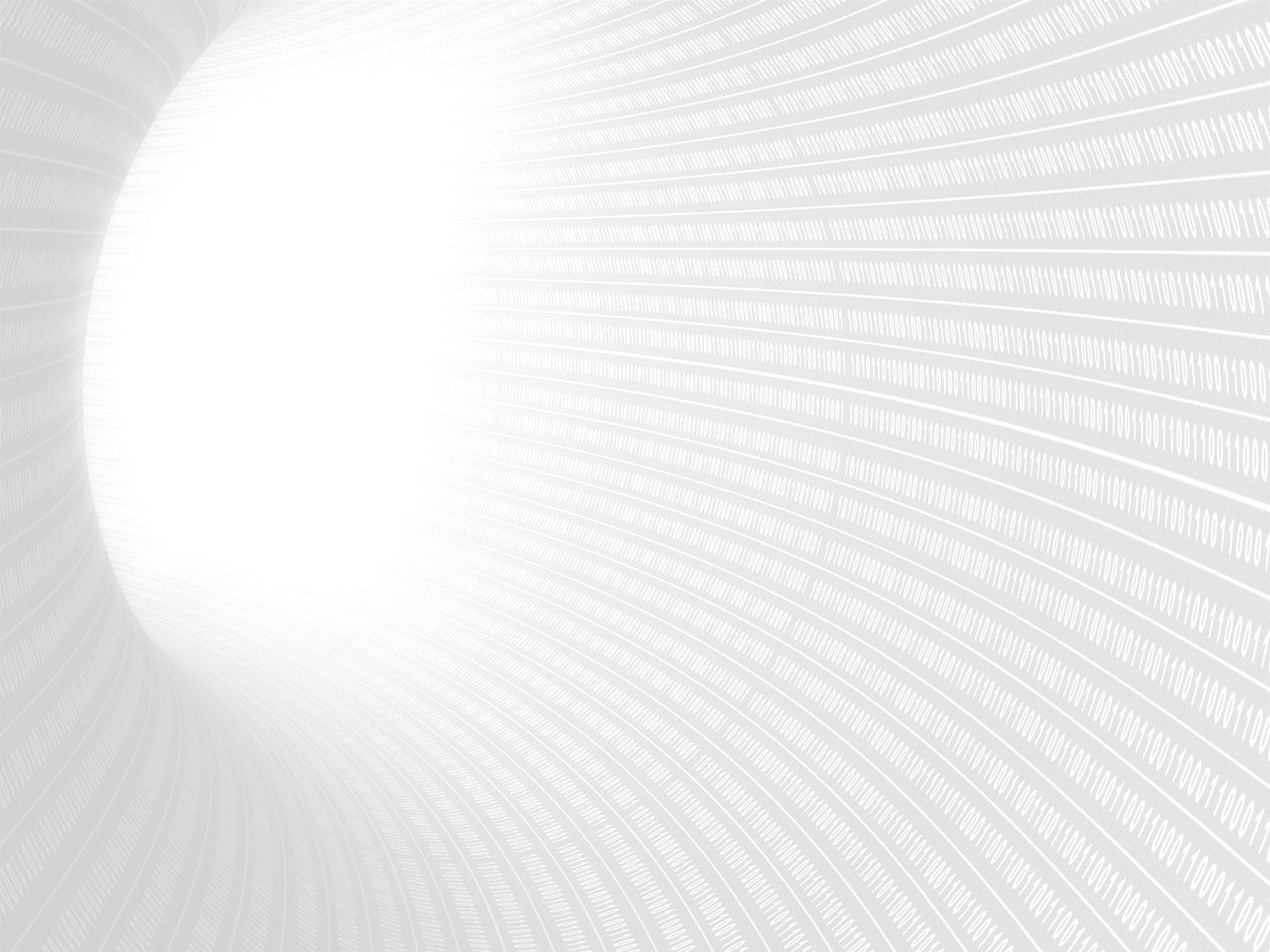 Értékek & felkészülés & új kihívások
Képzés
Munkatársak: a magyarok 9,8; a szlovákok 5,7. 
Vezetők: magyar KKV 8.8; a szlovák multik 6.2
A magyar dolgozók 47 %-a érzi úgy, hogy a munkája során meg tud felelni a digitális kihívásoknak, (németek 70%-a, szlovákok 76%-a), míg világszinten ugyanez az arány 78%. (Randstadt, 2015)
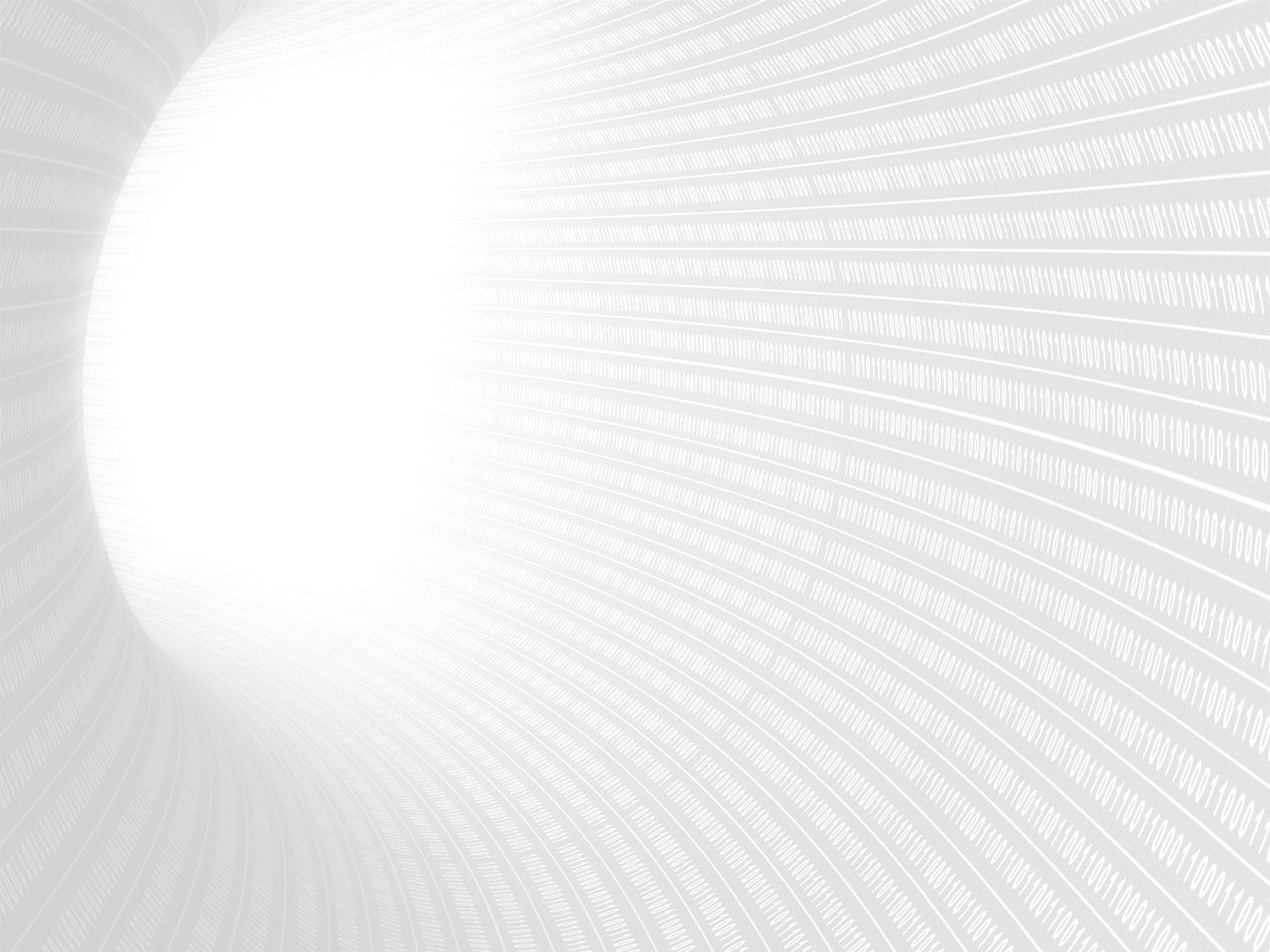 Értékek & felkészülés & új kihívások
Kapcsolatok:
Több, mint 60% 7 vagy magasabb pontot adott. 
A magyar KKV vezetők 9.6; a szlovák KKV vezetők 4.

A „személyes kapcsolatok terén érzékelt változás” korrelál:
az I4.0 a mindennapokban
az IT eszközök befolyása
az eszközök mennyire segítik a döntési folyamatokat
a generációs különbségek
munkatársak képzésének fontossága
önképzés fontossága
a vezetési stílus változása
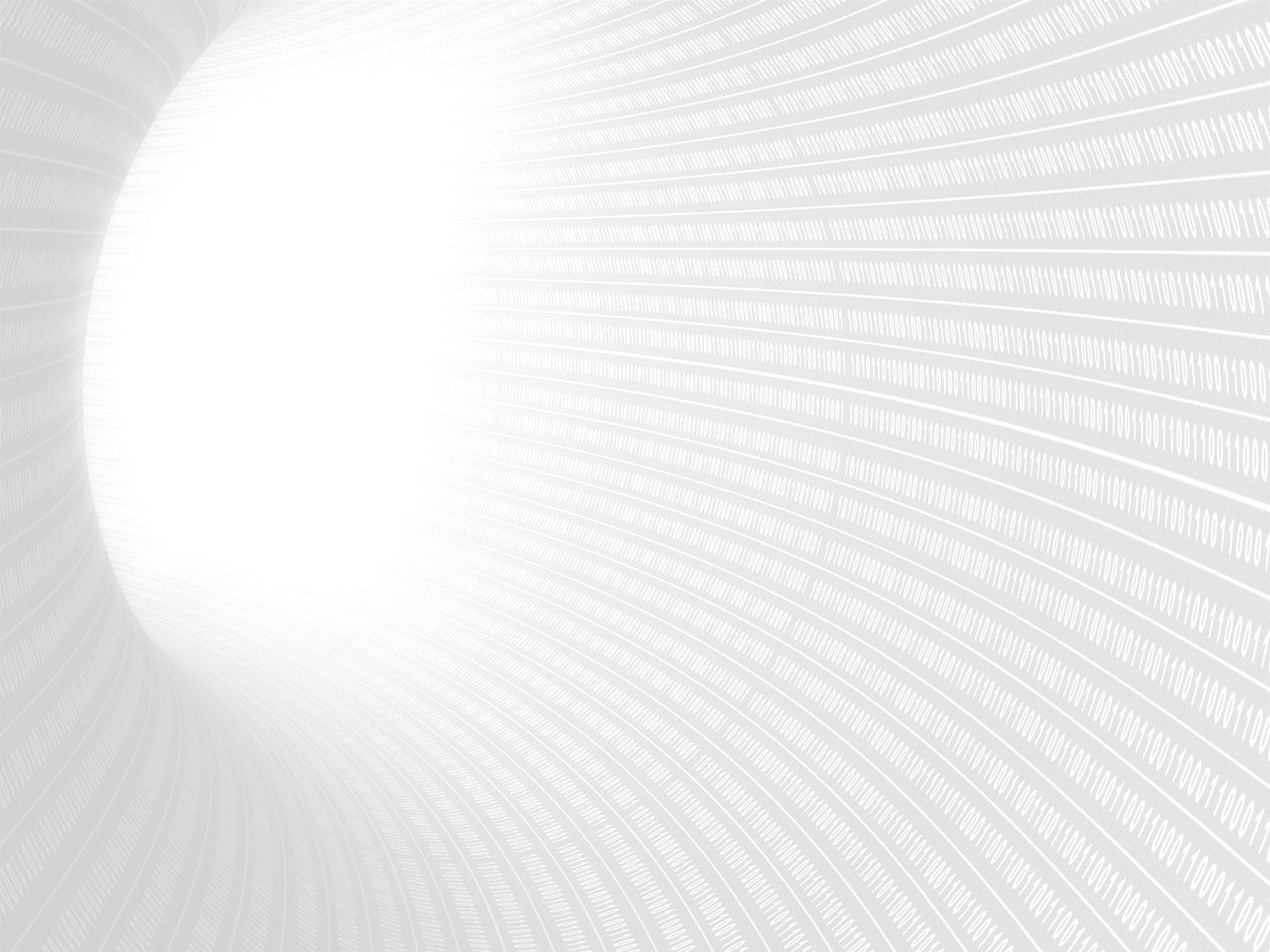 Értékek & felkészülés & új kihívások
Értékek
Az „ember”, az emberhez köthető kifejezések, mint „személyes”, „egymás”, „kapcsolatok”, „család”, „barát” fordulnak elő minden nemzet esetében leggyakrabban. 
Az üzleti élettel összefüggésben: „gyorsaság”, „reagálás”, „hatékonyság”, „feladat”, „gondolkodás”, „üzlet”, „tudás” szintén megjelennek, de ezek súlya lényegesen alacsonyabb.
A német multik: a valódi értékek az olyan alapvető emberi értékek, mint a tisztelet, a megbecsülés, az őszinteség vagy a tolerancia. 
Kiemelték a szaktudás, a mérnöki gondolkodás, és a gondolkodó motivált individuális ember fontosságát. A vezetők nagy részének különösen fontos a munka minősége illetve a célorientált hatékony munkavégzés.
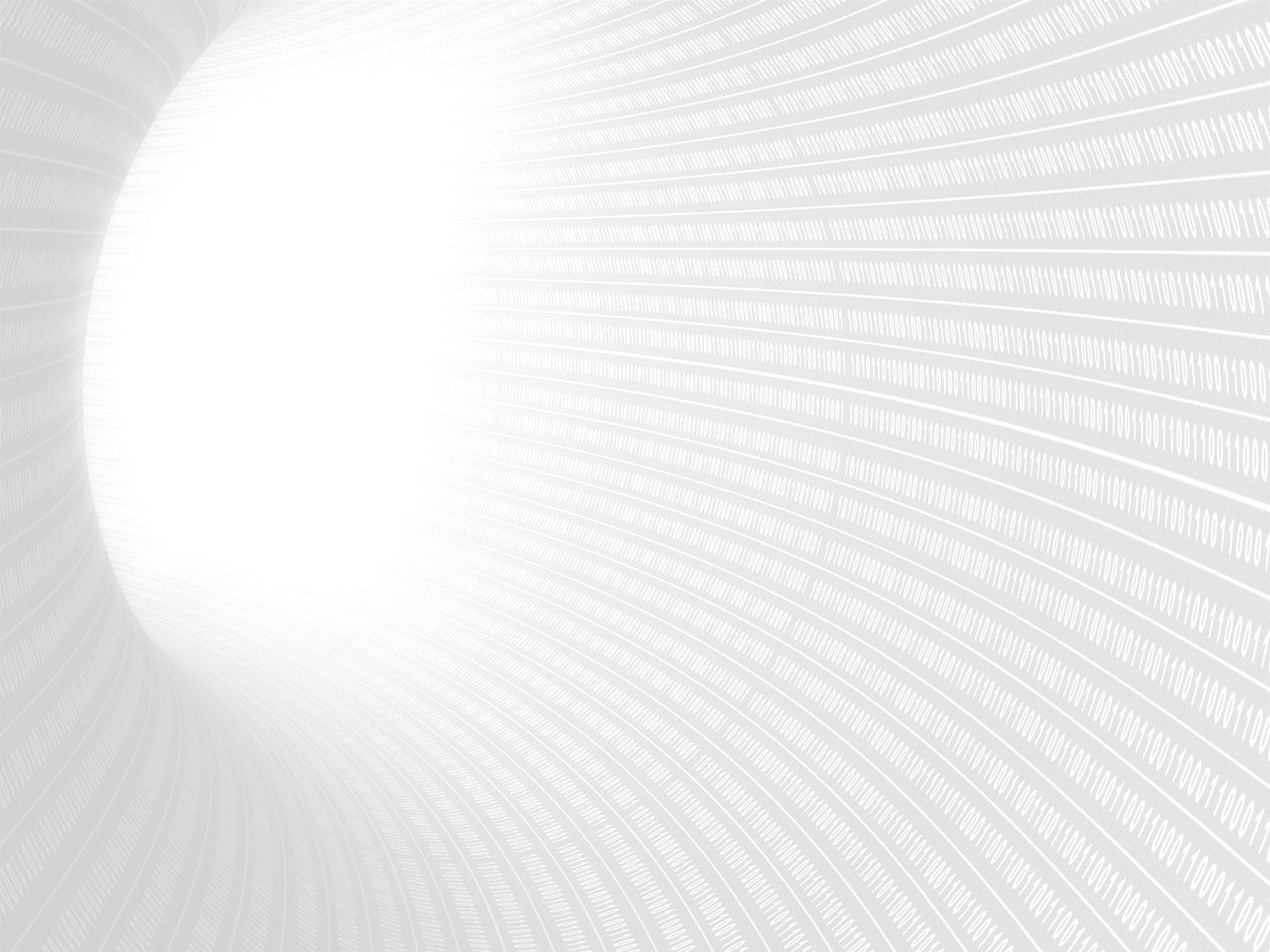 Értékek & felkészülés & új kihívások
Vezetési stílus
A válaszadók több, mint 50%-a szerint nincs komoly hatással ez a változás a vezetői munkájára, viselkedésére. (3 vagy annál kevesebb pontra értékelték.) 
A válaszadók 25%-a adott 7 vagy annál magasabb pontot, mely a hatás erősségét jelenti.
Az értékítéletet alátámasztja a vezetőképzésre adott alacsony pontszámok. 
Szignifikáns különbség volt a KKV- és multi vezetők véleménye között, valamint a három nemzet összevetése esetén is.
A vezetési stílus változása és a személyes kapcsolatok változása közötti korreláció szignifikáns kapcsolatot mutatott.
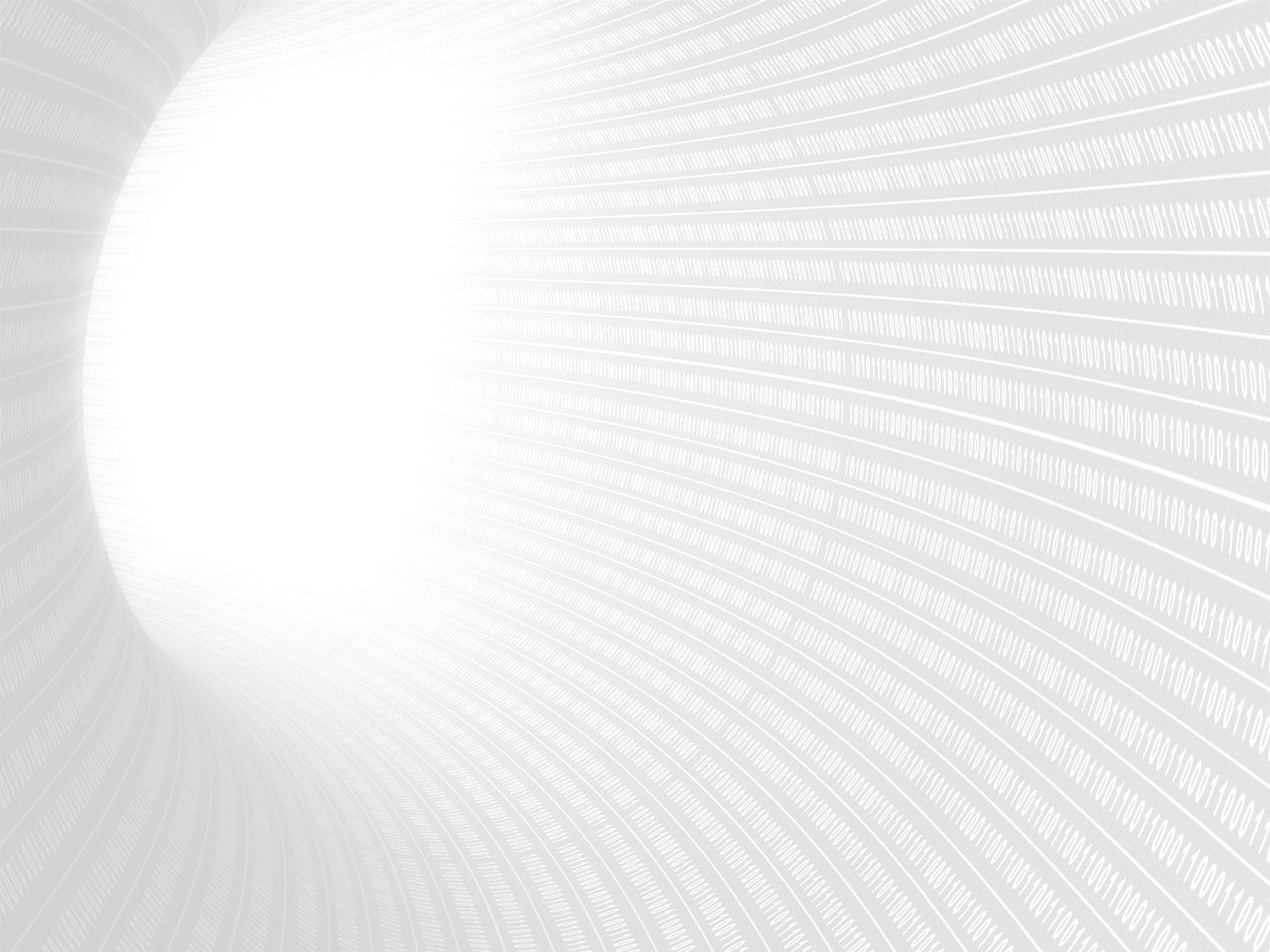 Kitekintés & jövőkép
Kihívás
Magyar multi vezetők: 
Nem bírnak lépést tartani a gyors változással.
Nehéz jól képzett, magas technológiai tudással rendelkező dolgozókat felvenni.
Kevés technológiai tudás, lassú reagálás a változásra.
Kevés a tapasztalt és jól képzett munkaerő.
Nehezen megy az alkalmazkodás az új technológiákhoz.
Vásárlói igények mind magasabb szintű kielégítése.
Szlovák KKV vezetők: 
A smart eszközök kezelése és a Facebook/ Google business megismerése.
A beszállítói megrendelések online formája kihívás.
Az új eszközök használatát kell elsajátítani.
Mesterséges intelligencia.
Nincs kihívás.
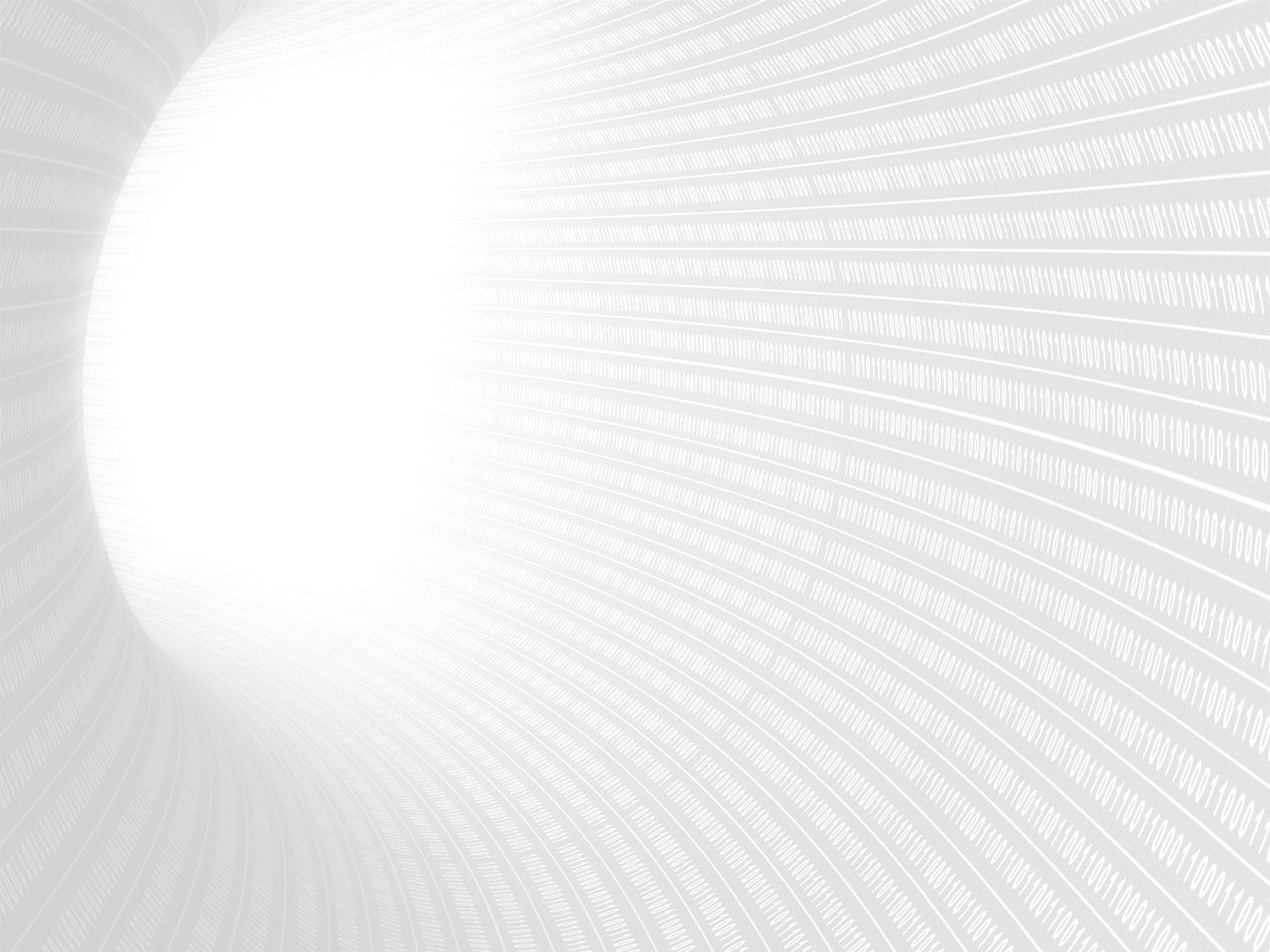 Kitekintés & jövőkép
Vízió
Szlovák multi: 
Mesterséges intelligencia alkalmazása, robotizáció.
Intelligens gépek terjedése, emberi munkaerő csökkenése.
Német KKV: 
Terjeszkedés, piaci helyzet változása.
Vásárlói kör bővülése, profit növekedése.
Új termékek, folyamatos bővítés.
Új szervezeti felállás működtetése.
Német multi: 
Innováció, fejlődés, mind magasabb minőség.
További nemzetközi térnyerés.
Beruházások növelése a digitalizációs technológiákba.
Teljes robotizáció, folyamatos fejlődés, fejlesztés.
Automatizált munkafolyamatok, elektromos autók.
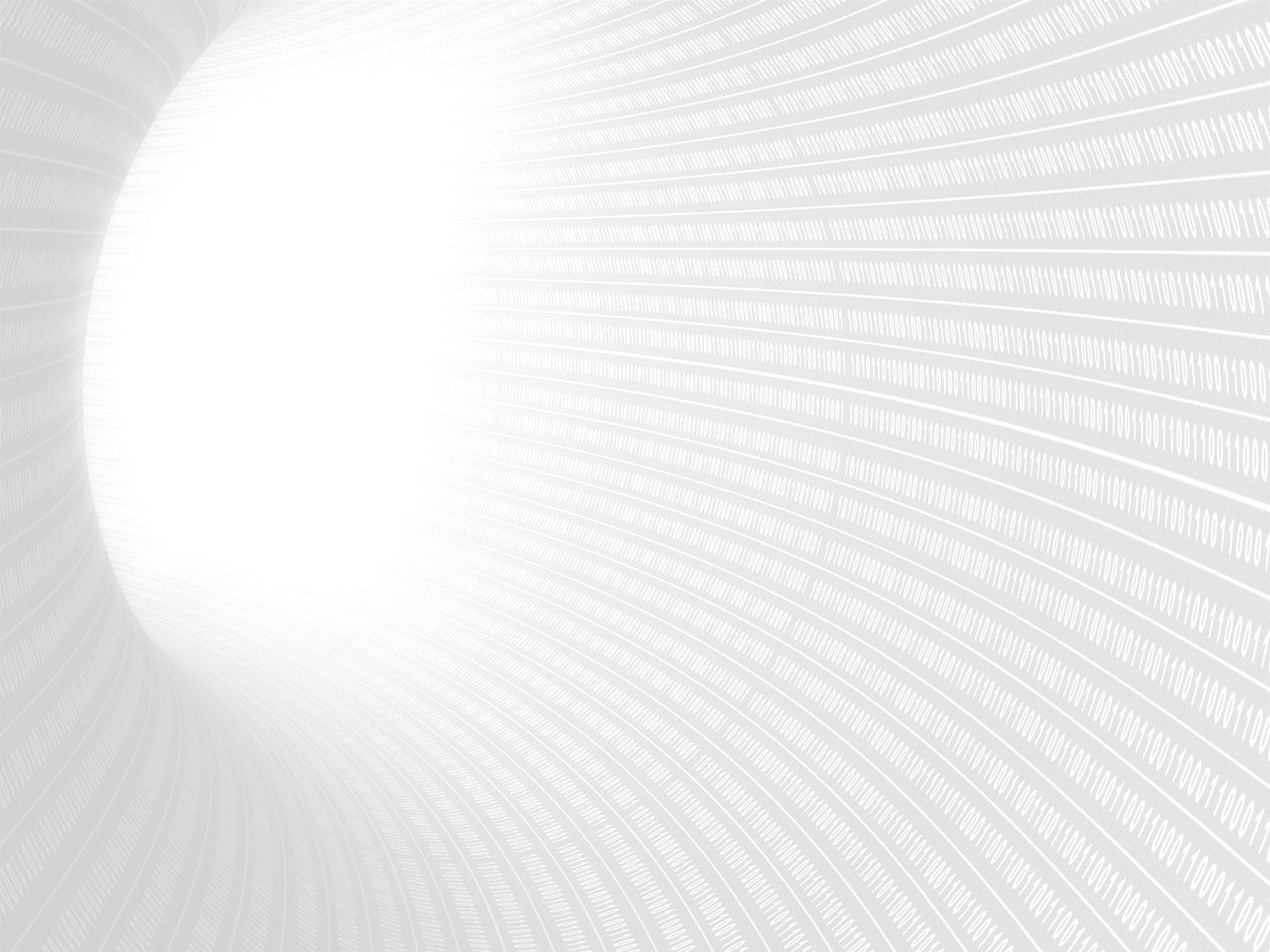 Válaszok
A vizsgált vállalatok vezetői tisztában vannak az új kor kikerülhetetlen kihívásaival, de az I4.0 fogalmát csak körülbelül tudják megfogalmazni. 
A technikai fejlődést érzik, de nem tulajdonítanak neki komoly jelentőséget, inkább a természetes fejlődés részeként kezelik. 
Legnagyobb problémát az emberi erőforrás, a szakértelem, a hiányzó emberi kapacitás, a fiatalok megtartása jelenti.
A multik és a KKV-k gondolkodásában erős különbség. A multik a digitalizáció eszközeit tartják fontosnak, a KKV-k gondolkodásában az ember jelenléte hangsúlyosabb.
Érdekes, hogy az értékek megfogalmazásakor ennek ellenkezője igaz. A KKV értékeik inkább az üzleti megoldásokban öltenek testet, míg a multik az emberi erőforrás szerepét hangsúlyozzák.
A generációk közötti különbséget nem látják problémának.
Érzik az új kor rohamos közeledését, de nem éreznek komoly késztetést arra, hogy változtassanak vezetői viselkedésükön, gondolkodásukon, módszereiken. A legmerészebb elképzeléseik a jövővel kapcsolatban a német vezetőknek vannak.
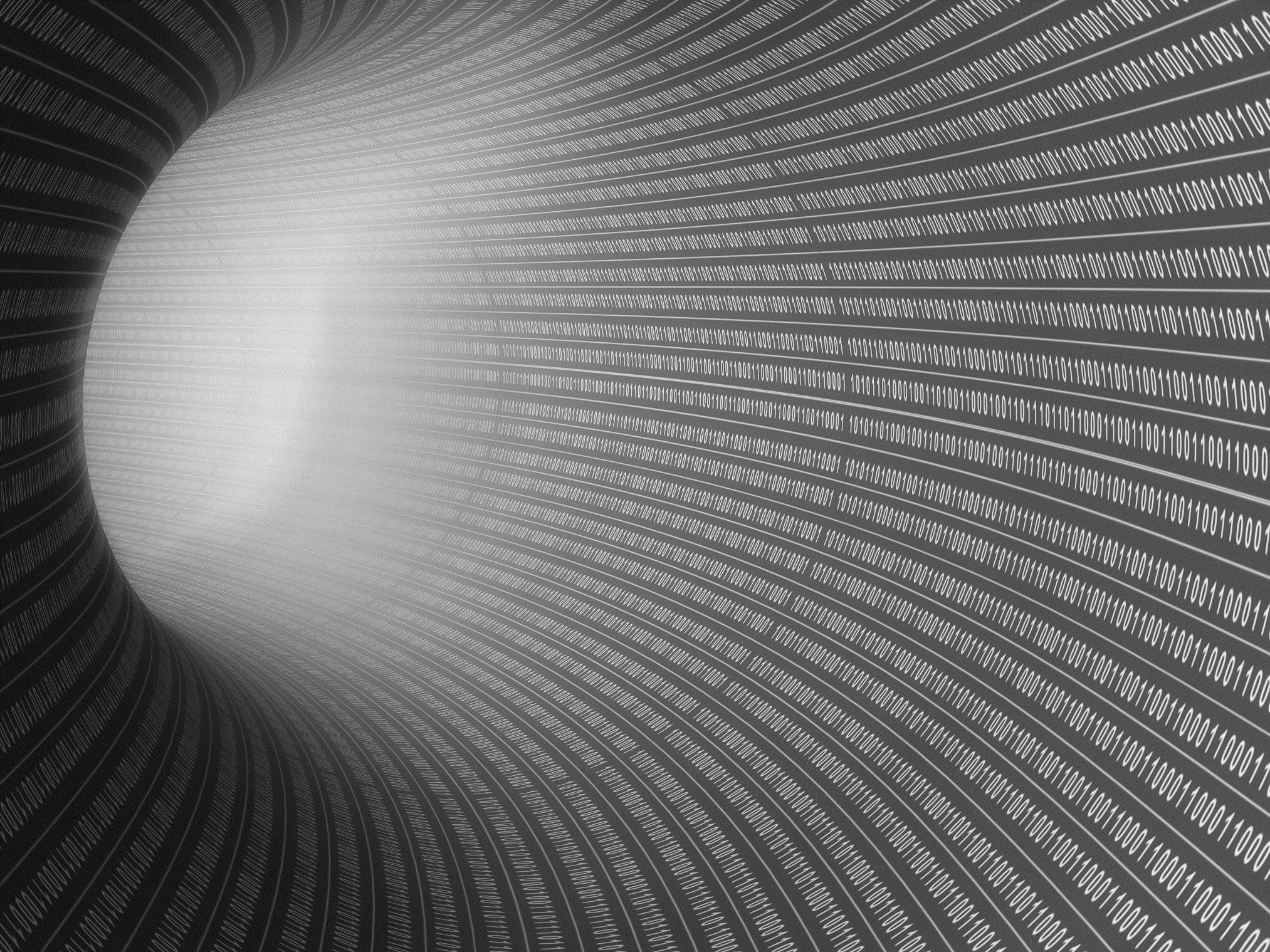 „Nem a legerősebb marad életben, nem is a legokosabb, hanem az, aki a legfogékonyabb a változásokra.”

Köszönöm szépen a figyelmet!